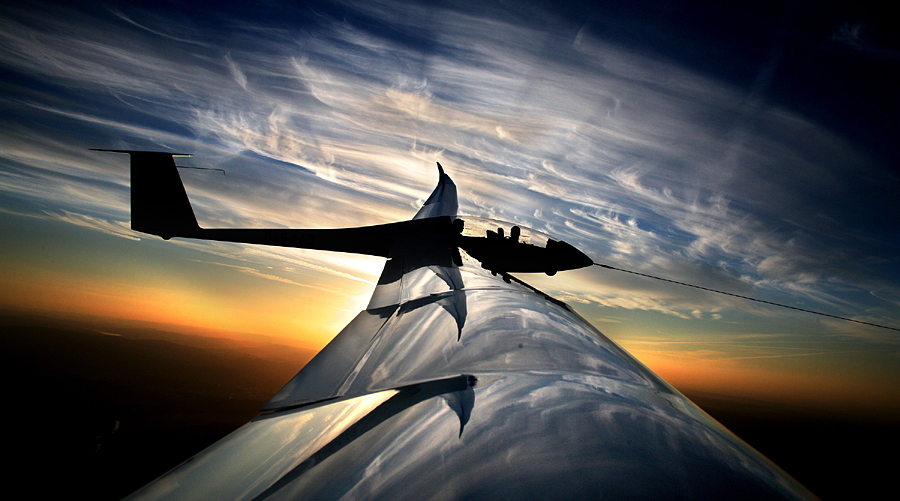 Grundlagen des 	Streckensegelfluges
ausgearbeitet von:
Tamara & Benedikt
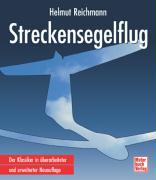 Inhalt
Flug im Aufwind
Hangsegelflug
Thermischer Segelflug
	(Entstehung, Einflug, Zentrieren, Verlassen, Verschiedene Bedingungen)
Leewellenflug
Die Sollfahrt
Wie gleitet man am weitesten?
Wie erreicht man eine hohe Reisegeschwindigkeit?
Die Sollfahrtregel
Der Delphinflug, der Wasserballast, der Endanflug
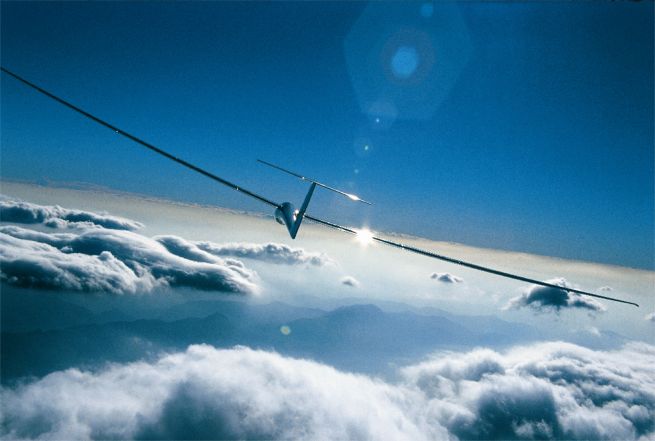 Flug im Aufwind
I. Hangsegelflug
Entstehung
	Eine horizontale Strömung wird durch ein Hindernis nach oben abgelenkt

Nutzung
Im unteren Bereich des Hangs 
(bis zur Höhe X)
glatte Hänge: dicht am Hang
rauhe Hänge: etwas weiter weg vom Hang
Im oberen Bereich des Hangs 
(ab Höhe X bis Höhe Y)
Entlang der Radialfläche, 
bis Luftmassensteigen = polares Flugzeugsinken
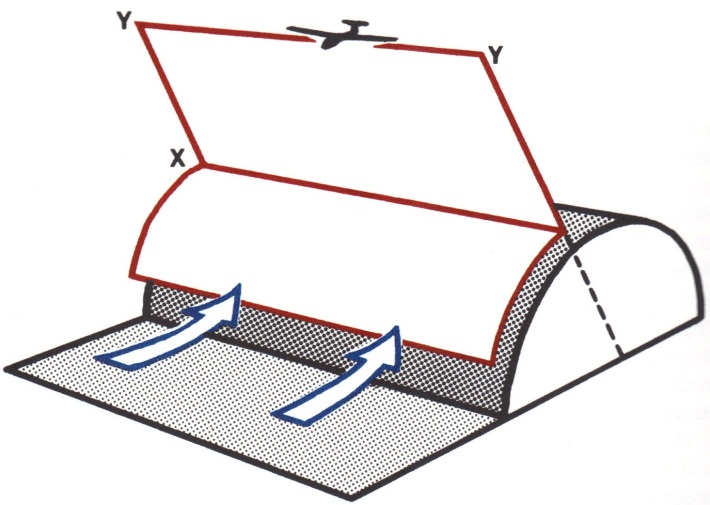 I. Hangsegelflug
Hangdüse
Hat der Bergrücken einen Knick, so dass er einen offenen Winkel bildet, dann wird von den Flanken die Luft zunächst in die Ecken geleitet, wo sie dann mit vergrößerter Strömungsgeschwindigkeit bei entsprechend besseren Steigwerten das Hindernis überwindet.
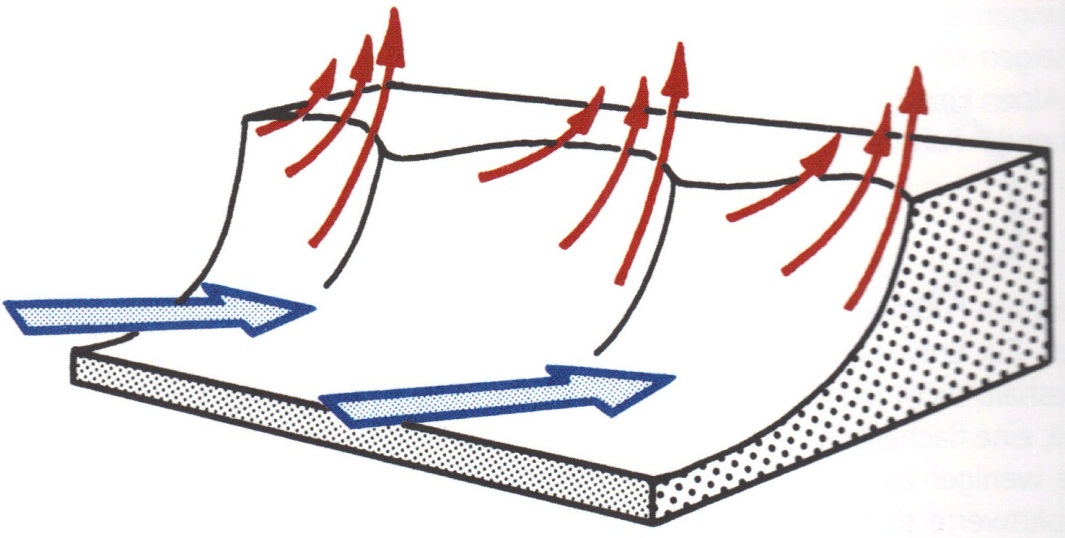 I. Hangsegelflug
Hangflugregeln

Fliege am Hang mit ausreichender Fahrt, bei Turbulenzen entsprechend schneller.

Kurve niemals zum Hang, sondern fliege in langgezogenen Achterschleifen die Kurven jeweils zum Tal hin.

Vermeide Schiebeflugzustände durch Kontrolle der Richtung des Haubenfadens.

Vermeide Vollkreise in Hangnähe.

Durchfliege Sinkgebiete etwas schneller, Steiggebiete (bei ausreichendem Abstand vom Hang) eher langsamer.
I. Hangsegelflug
Hangflugregeln

Lasse Dich nicht vom Wind hinter den Hang versetzen.

Fliegen mehrere Segelflugzeuge zusammen am Hang, so haben beim Begegnen die Flugzeuge Vorrang, deren rechter Flügel zum Hang zeigt (weil sie nicht mehr nach rechts ausweichen können). Die Segelflugzeuge, deren linker Flügel zum Hang zeigt, müssen den entgegenkommenden Verkehr also zwischen dem Hang und der eigenen Flugbahn mit ausreichendem Zwischenraum passieren lassen.

Überhole im Hangflug immer auf der Talseite (nie zwischen dem langsameren Flugzeug und dem Hang).

Beachte die lokale Hangflugordnung. Sie enthält Angaben z.B. über Wendemarken, Mindestabflughöhen für die Rückkehr zum Platz, Sichtzeichen, usw.
II. Thermischer Segelflug
Thermikquellen

Thermikquellen lassen die Luft labil werden

Allgemein
Die Luft wird leichter, wenn sie wärmer oder feuchter als die Umgebungsluft ist und steigt auf
Luft ist ein schlechter Wärmeleiter
Der Boden, nicht die Sonne wärmt die Luft

Entstehung labiler Bodenluft
Durch Sonneneinstrahlung
Durch Bodenabhängigkeit der Oberflächenerwärmung
Durch die Übertragungszeit der Wärme vom Boden zur Luft
Durch Labilität aufgrund von Feuchte-Differenz
II. Thermischer Segelflug
Thermikquellen

Auslöseimpulse bei Windstille
Temperaturgegensätze
Lokal sehr hohe Temperaturen
Bewegungsimpulse

Auslöseimpulse bei Wind
Hänge (Düsen)
Geländekanten
Unregelmäßigkeiten in der Bodenhöhe (bspw. Bebauungen)
Wald und andere Bewuchskanten
II. Thermischer Segelflug
Thermikquellen

Aufwindsuche in niederer Höhe
Nicht mehr nur an Wolken orientieren
Nicht an Kameraden in größeren Höhen orientieren
Orientierung an Vögeln
In Gedanken „spazierengehen“
In Nullschiebern warten ( Nullschieber immer wieder „kontrollieren“)
II. Thermischer Segelflug
Thermikquellen

Aufwindsuche in niederer Höhe
In bergigem Gelände
Am Grat entlang fliegen
Hangthermik suchen
Womöglich schrägstehender Thermikschlauch
SICHERHEIT!
Keine Schiebeflugzustände
Außenlandewiese muss ausgesucht und erreichbar sein
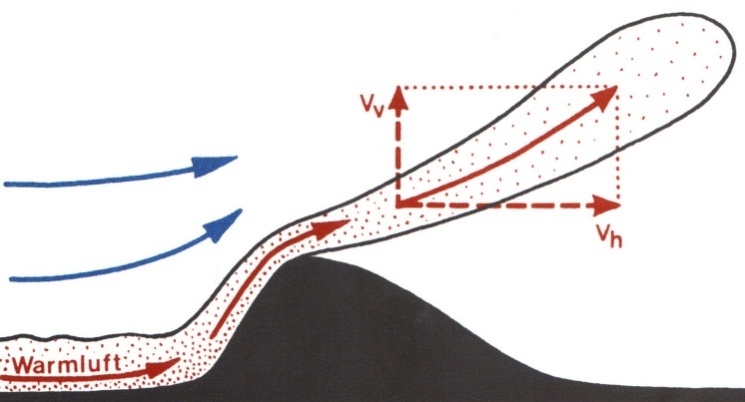 II. Thermischer Segelflug
Einflug in den Aufwind

Vor einem Aufwind verstärkt sich das Fallen

Beim Einflug:
Verringerung der Geschwindigkeit
Kurz vor dem Zentrum einkreisen

Keinen Kreis einleiten, bevor die Anzeige unseres Varios nicht mindestens 0,3 m/s über den Wert, den wir unter gegebenen Umständen für sinnvoll halten auszukurbeln, hinausgegangen ist.		In den Bergen müssen wir oft auch schlechte Bärte auskurbeln, auch 		wenn wir erst kurz davor noch wesentlich bessere hatten. Das 		Geländeprofil muss immer berücksichtigt werden.
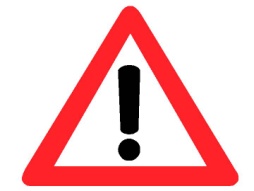 II. Thermischer Segelflug
Thermikquellen

Das Zentrieren

Verfahren 1
Bei Steigen aufrichten
Kurz geradeaus
Wieder einleiten
Geringere Treffsicherheit als 2 und 3
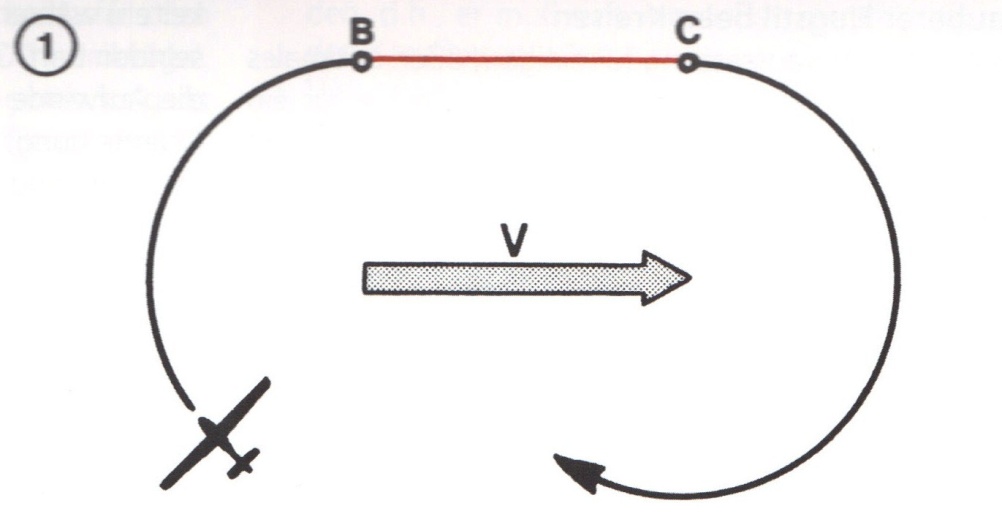 II. Thermischer Segelflug
Thermikquellen

Das Zentrieren

Verfahren 2
Steigen wird schwächer
Besonders enger Halbkreis
Bei zunehmendem Steigen wieder alte Querneigung einnehmen
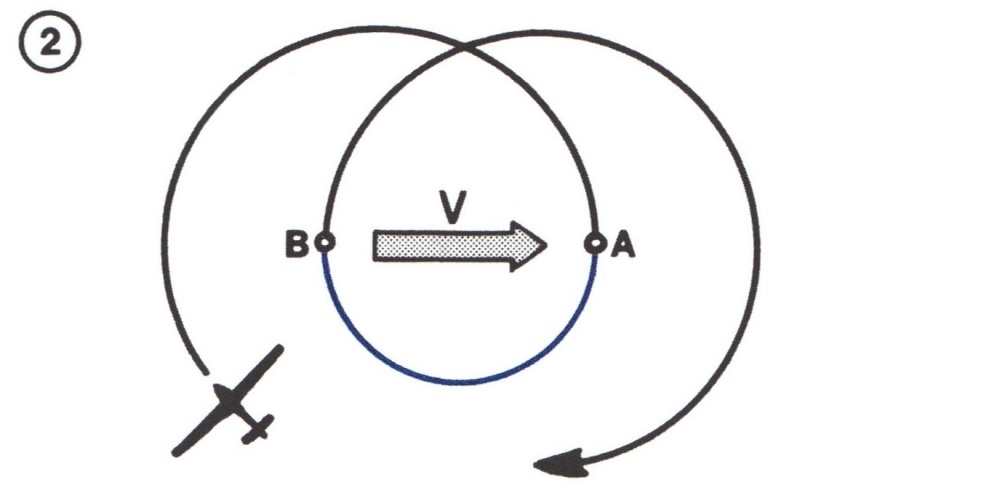 II. Thermischer Segelflug
Thermikquellen

Das Zentrieren

Verfahren 3 (geringer Zeitverlust)
Wenn das Steigen nachlässt  steiler werden
Wenn das Steigen wieder zunimmt flacher werden
Kombi aus 1 und 2
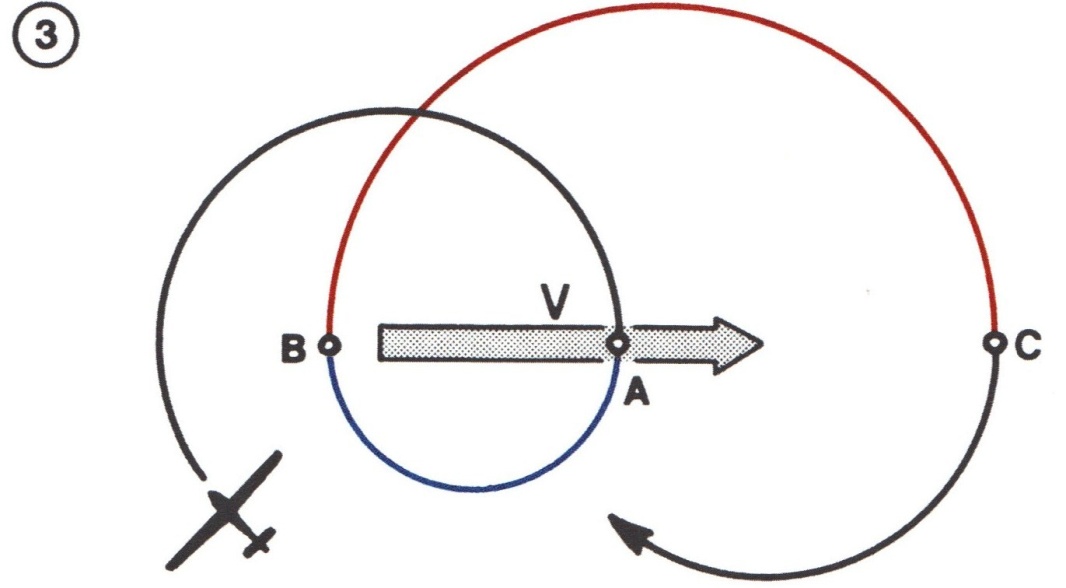 II. Thermischer Segelflug
Thermikquellen

Verlassen des Aufwindes
Möglichst bei dem Steigwert Verlassen, von dem wir glauben, dass er dem Anfangssteigen im nächsten Aufwind entspricht.
Vor Verlassen des Aufwindes (während dem Kurbeln) nächstes und wenn möglich auch schon übernächstes Ziel ausmachen.
II. Thermischer Segelflug
Thermikflug bei Cumulusbewölkung

Maximal jede dritte Wolke liefert einen brauchbaren  Aufwind

Lebenslauf der Thermik bei Schönwetter-Cumulus
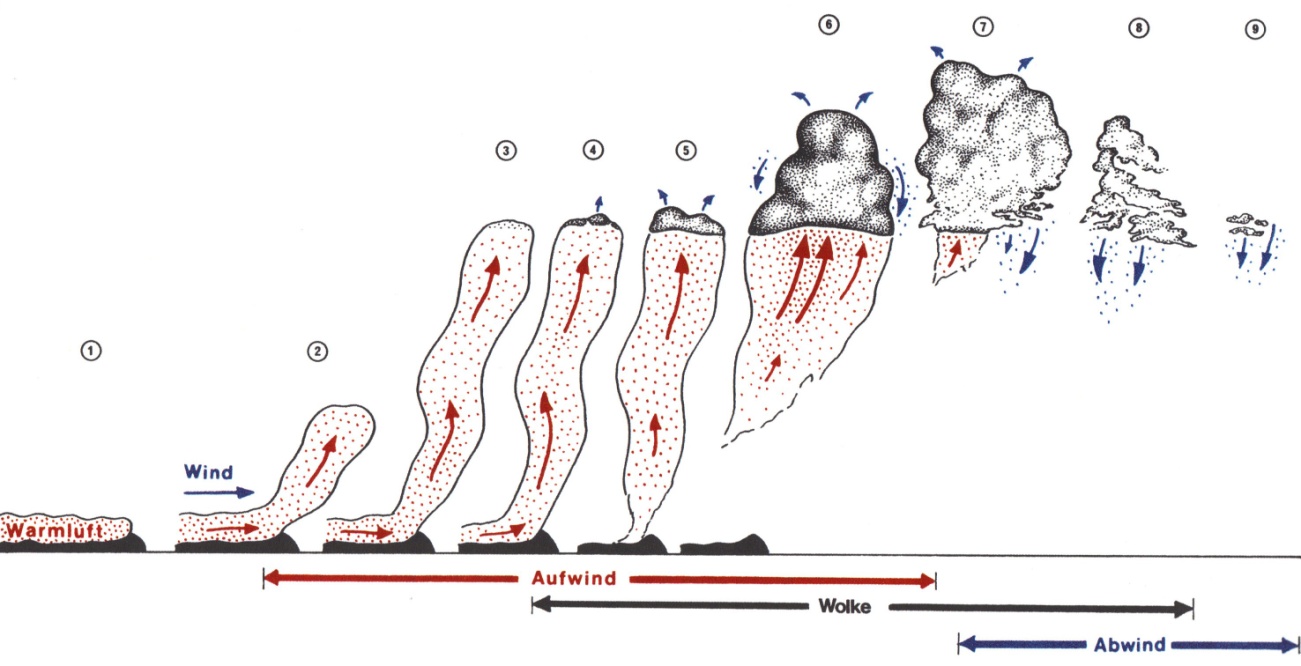 II. Thermischer Segelflug
Thermikflug bei Cumulusbewölkung

Beim Kurbeln die als nächste in Frage kommende Wolke beobachten (In welchem Stadium befindet sie sich?).

Dicht unter der Basis ist das stärkste Steigen an der dunkelsten Stelle zu finden, die meistens unter der dicksten, rundesten Quellung der Wolke liegt, ABER Wind und Sonneneinstrahlung beachten!

In mittleren Flughöhe kann man sich nicht mehr nur nach Form der Wolke richten, sondern man sollte den auch den Auslöser am Boden „finden“ und die Windkomponente beachten.
II. Thermischer Segelflug
Aufwindreihungen/ Thermikstraßen

Bilden sich ideal aus, wenn
die Konvektion durch eine Sperrschicht nach oben begrenzt wird.
die Windgeschwindigkeit ihr Maximum innerhalb der Konvektionsschicht hat.
das  Gelände nur geringe Störeinflüsse besitzt.

Gibt es auch bei Blauthermik

Flugtaktik: Sollfahrt/ Delphinflug

Immer mit maximaler Höhe verlassen
II. Thermischer Segelflug
Flug durch wolkenlose Gebiete

Gründe für Blauthermik
Kaltlufteinbruch (ist während des Fluges schwer festzustellen)
Feuchtigkeit zur Wolkenbildung fehlt
Bodenluft ist so viel wärmer, dass sie nicht mehr kondensiert
Anfängliche Cumuli werden im Tagesverlauf „weggeheizt“

Industriethermik
Thermik wird durch die Verminderung der Sonneneinstrahlung vermindert
Es werden unabhängige, sichtbare Wärmequellen gebildet
II. Thermischer Segelflug
Flug durch wolkenlose Gebiete

Flugtaktik bei Blauthermik
Geländeaufheizung
Abreißkanten
Schrägstehende Aufwinde bei Windeinfluß
Aufwindreihungen, Konvektionsstraßen
Sichtbare Aufwindzeichen (bspw. Ährenbewegung im Kornfeld, Dunstkappen)
III. Leewellenflug im Gebirge
Hindernisse die günstig für die Entwicklung sind

Die Leeseite des Hindernisses fällt stark ab

Der Berg ist relativ glatt

Der Bergrücken ist relativ lang

Der Bergrücken liegt möglichst quer zur Windrichtung

Dem Hindernis folgt leeseits nach einem „strömungsfreundlichen“ Tal im Abstand der Wellenlänge oder eines Vielfachen davon ein zweiter Bergwall
III. Leewellenflug im Gebirge
Hindernisse die günstig für die Entwicklung sind
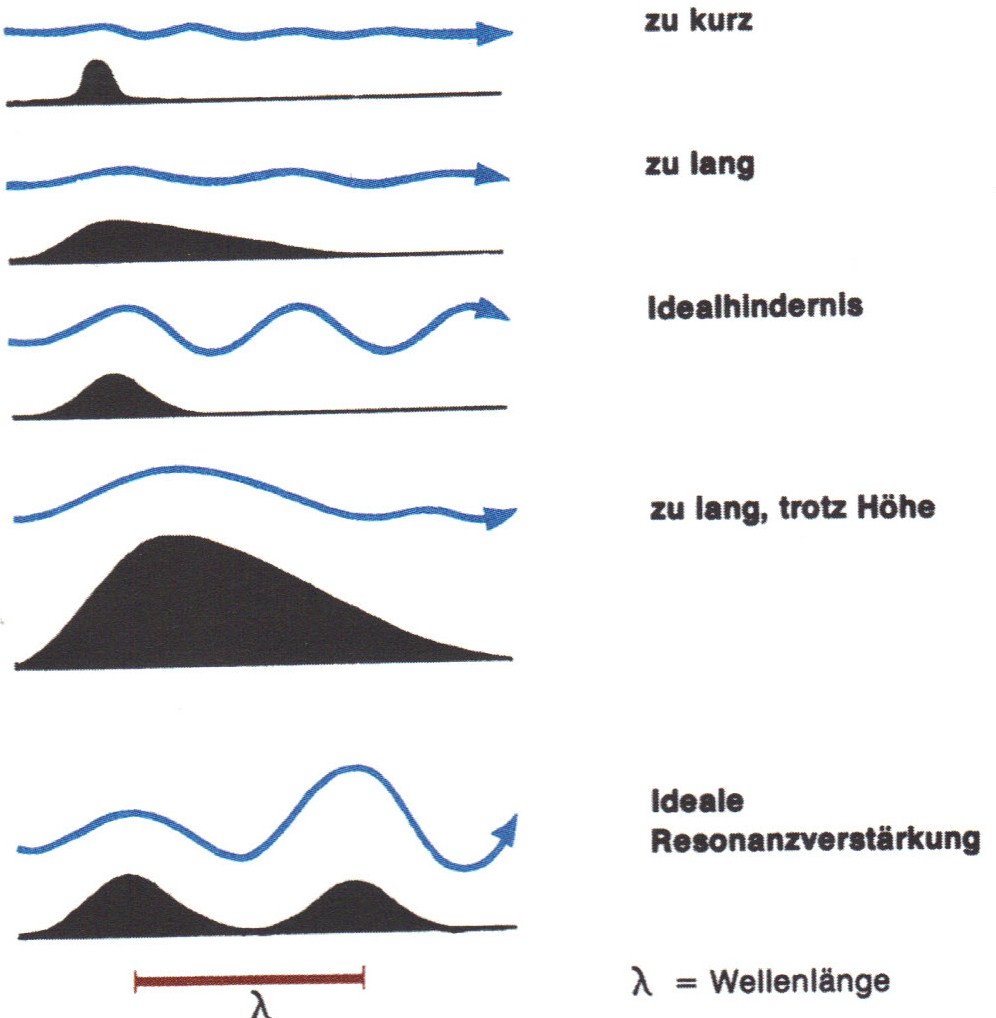 III. Leewellenflug im Gebirge
Wettervoraussetzungen

Verträgt sich nicht mit thermischer Konvektion oder anderen turbulenten Strömungen

Stabilität der Luftmasse

Wind in Kammhöhe mindestens 15 kt

Windrichtung bis zur Obergrenze der stabilen Schicht ungefähr gleichbleibend

Windgeschwindigkeitszunahme mit der Höhe
III. Leewellenflug im Gebirge
Strömungsmodell

Beispiel  Alpenföhn
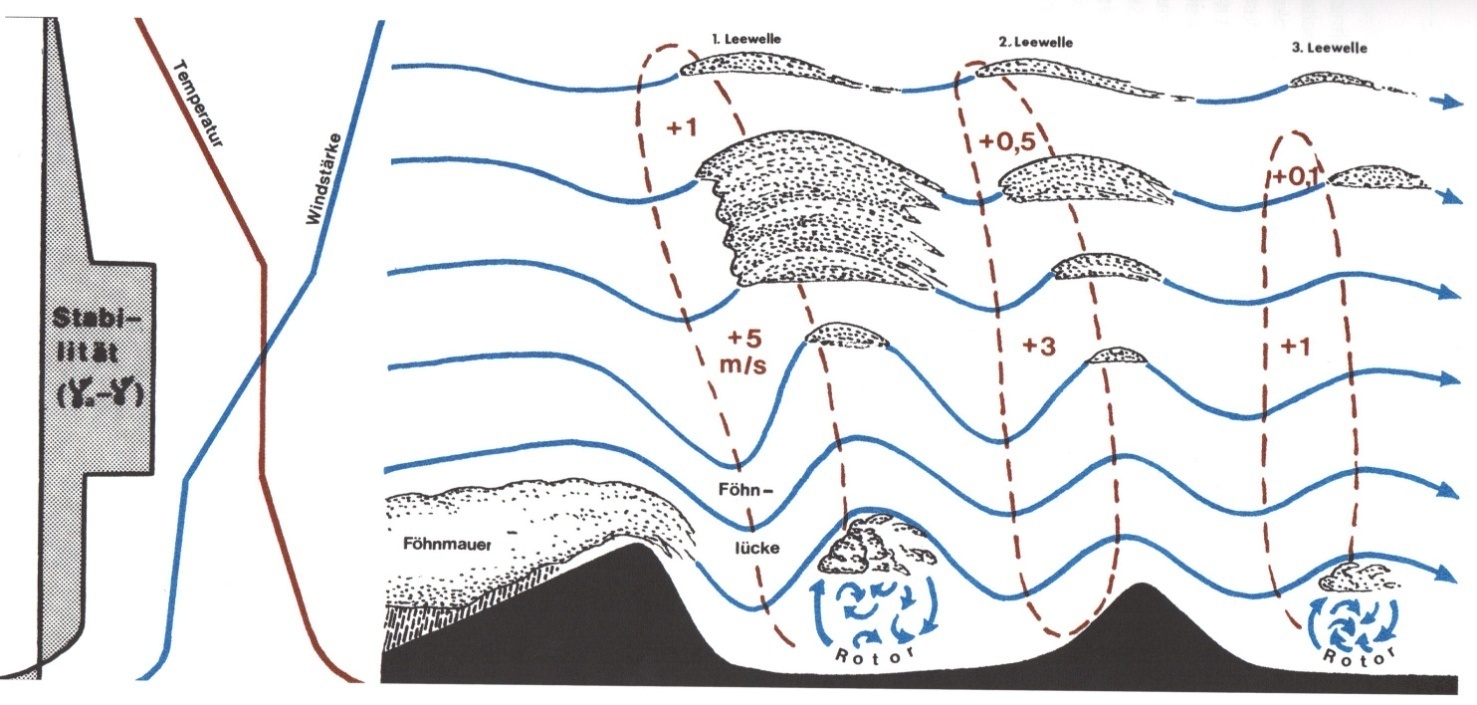 III. Leewellenflug im Gebirge
Flugtaktik

Man fliegt in die meist kräftigen, turbulenten Aufwinde eines Hanges und macht möglichst viel Höhe.

Dann gegen den Wind durch die starken Turbulenzen des Rotorabwindes in den Aufwindbereich des Rotors vorfliegen

Enges und kräftiges Steigen fassen

Ab einer bestimmten Höhe wird es ruhig  laminare Wellenströmung
III. Leewellenflug im Gebirge
Flugtaktik

Gegen die Wind vortasten (Suchschleifen)

Aufpassen um nicht leeseits ins Fallen zu geraten oder in den Bereich der Wolkenbildung abgetrieben zu werden

Welle wechseln, wenn eine andere besseres Steigen verspricht

Vor mächtigen Wellenwolken an der Wolkenkante entlang steigen
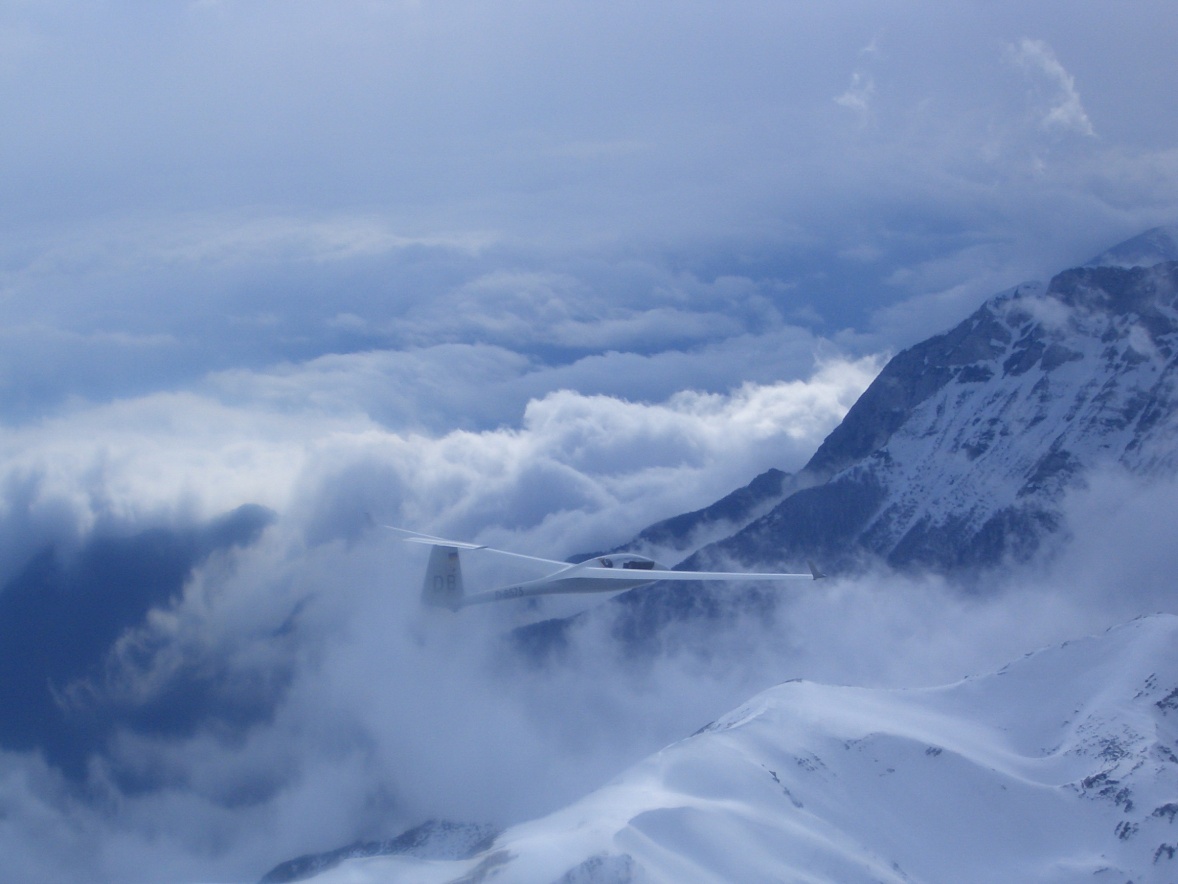 Die Sollfahrt
Wie gleitet man am weitesten ?
Grundsatz:
	Langsames Fliegen  	wenig Höhenverlust
	Schnelles Fliegen  	rasches Vorwärtskommen
					aber auch starkes Sinken
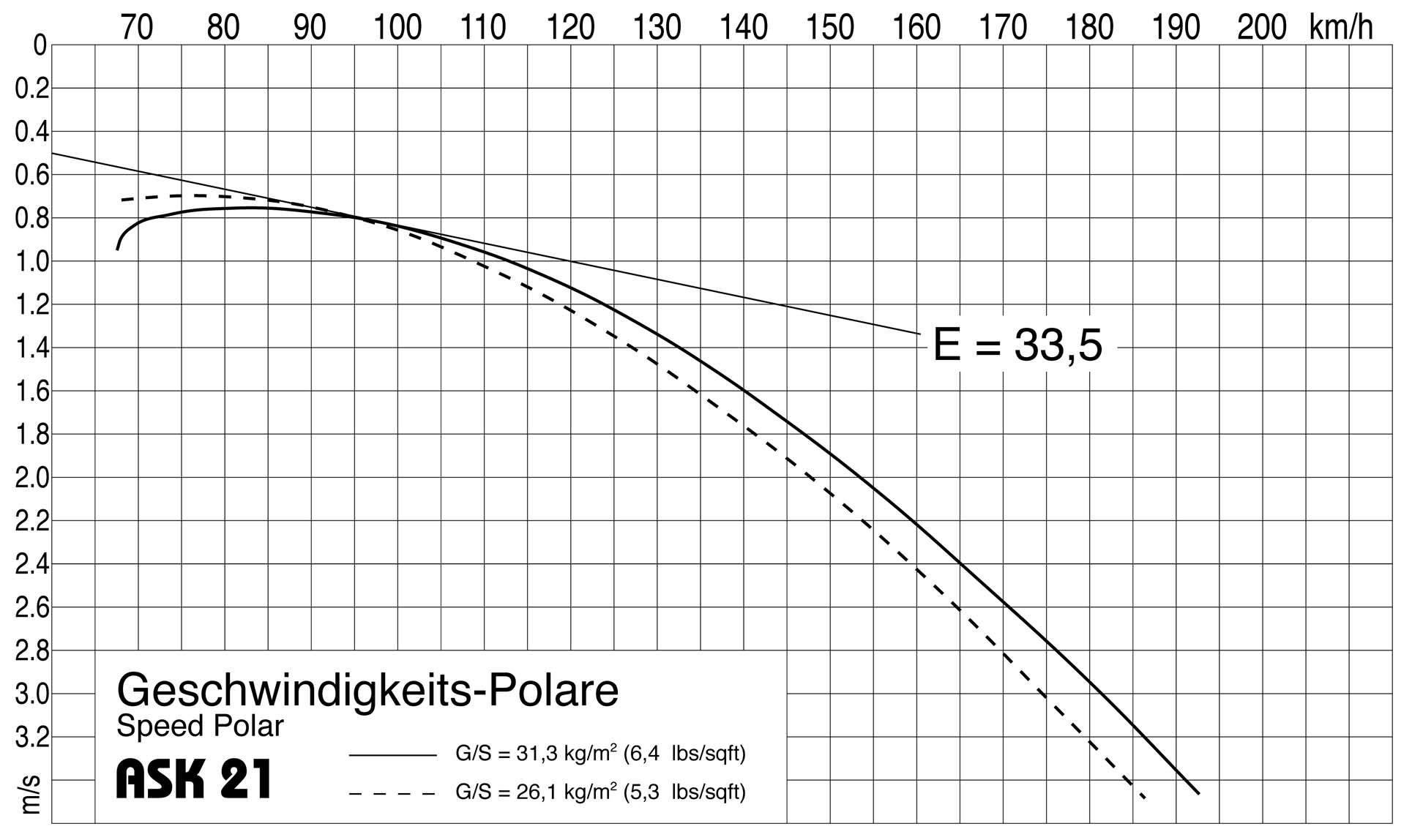 Wie gleitet man am weitesten ?
Beispiel: 	Überlandflug, starke Wetterverschlechterung
			kein Aufwind mehr vorhanden
			 Höhe in möglichst große Strecke umsetzen

Bei Windstille:  Sollfahrtring auf 0
Flächenbelastung (Wasserballast) ?
	Pro kp/qm mehr  0,1m/s nach oben
	Also bei mehr Belastung schneller fliegen

Gleitwinkel bleibt immer gleich!
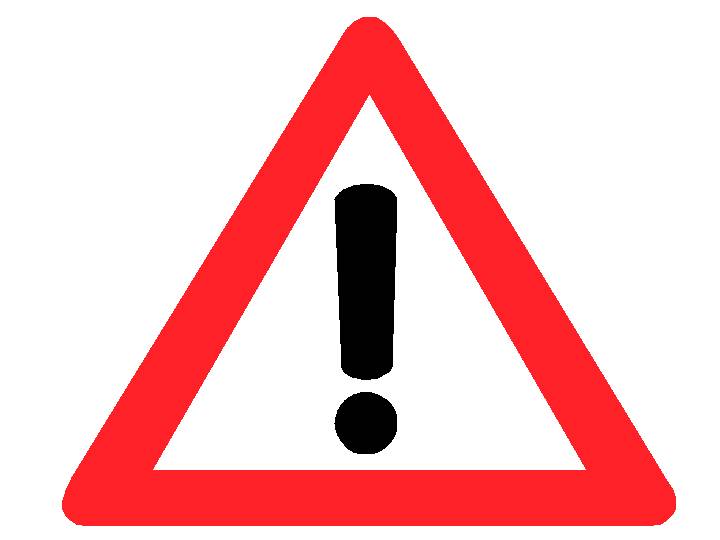 Wie gleitet man am weitesten ?
Beispiel: 	Überlandflug, starke Wetterverschlechterung
			kein Aufwind mehr vorhanden
			 Höhe in möglichst große Strecke umsetzen

Bei Gegenwind: Gleitzahl sinkt
	 	Schneller fliegen, als die Sollfahrt anzeigt
	 	Wasser drinnen lassen!
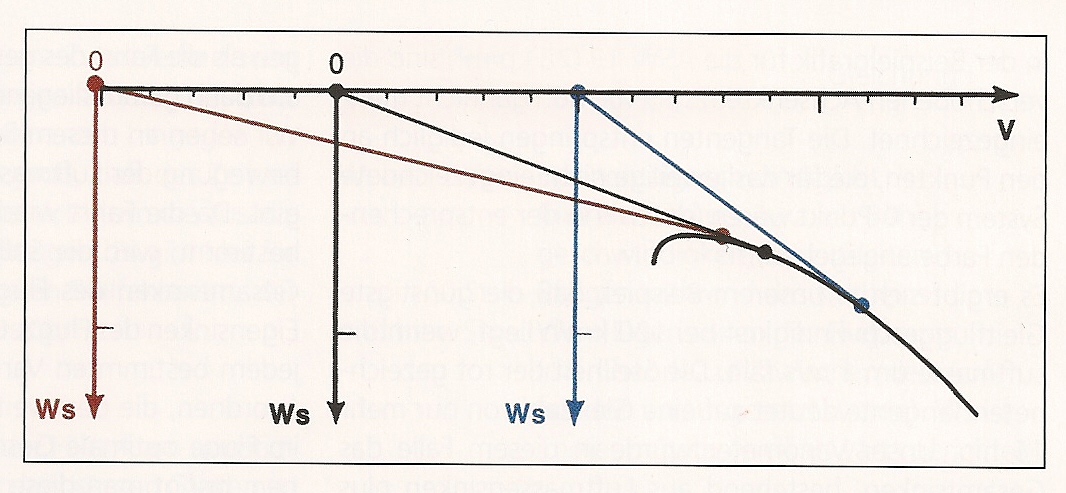 Rückenwind
Windstille
Gegenwind
Wie gleitet man am weitesten ?
Beispiel: 	Überlandflug, starke Wetterverschlechterung
			kein Aufwind mehr vorhanden
			 Höhe in möglichst große Strecke umsetzen

Bei Rückenwind: Gleitzahl steigt
	  	Langsamer fliegen, als die Sollfahrt anzeigt
		(wir lassen uns vom Wind schieben)
	  	Wasser ablassen!
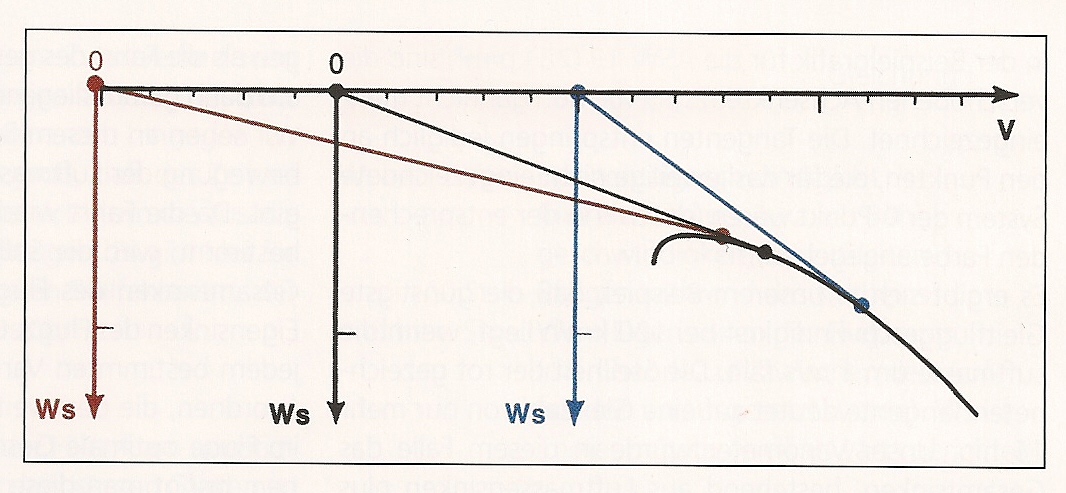 Rückenwind
Windstille
Gegenwind
Wie erreicht man eine hohe Reisegeschwindigkeit?
Abhängig von:
Steigen während dem Kurbeln
	(Meteorologie, Flugzeugtyp, Pilot)
Wahl der geradeaus durchflogenen Strecke
Gleitfluggeschwindigkeit zw. den Aufwinden
Endanflug
Wie erreicht man eine hohe Reisegeschwindigkeit?
Beispiel:
Regelmäßig alle 8km schwache Aufwinde (1m/s)
Alle 37,5 km starke Aufwinde (3m/s)
ASW 19 (28kp/qm Flächenbel.)		

START: 1500m direkt unter der Basis
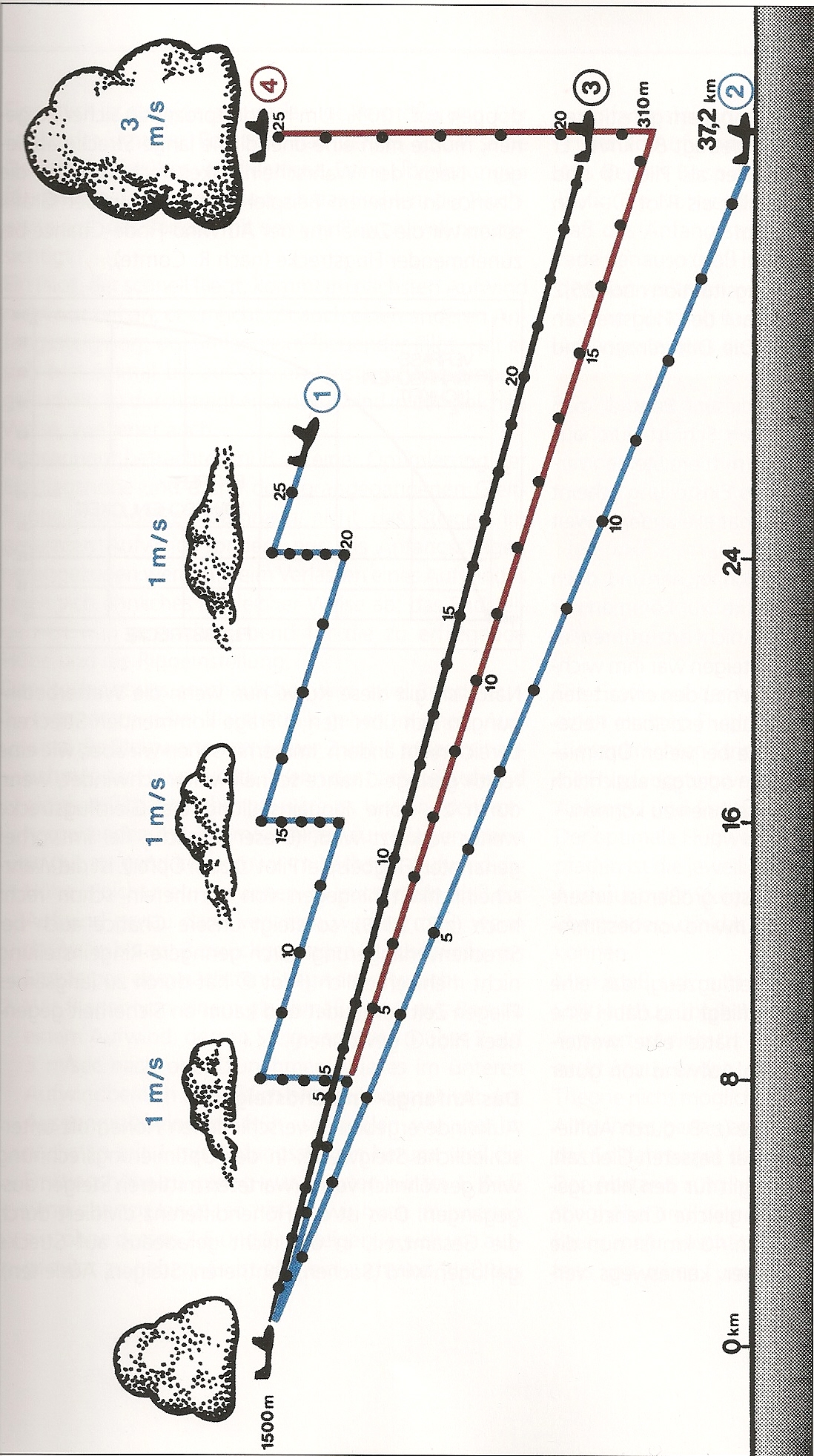 Wie erreicht man eine hohe Reisegeschwindigkeit?
Pilot 1: 
Sollfahrtring: 1m/s
Der gewissenhafte Sollfahrtpilot
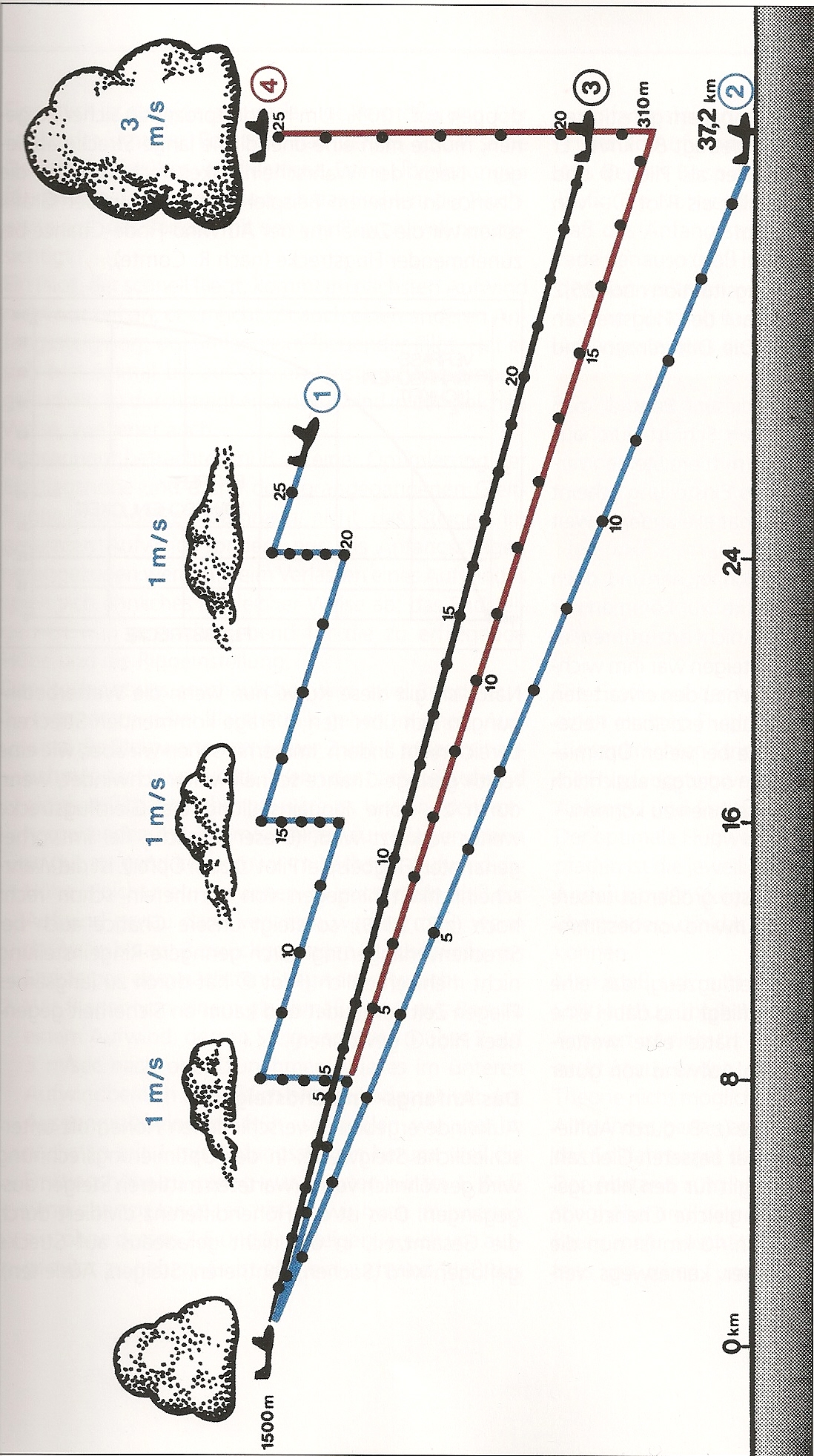 Wie erreicht man eine hohe Reisegeschwindigkeit?
Pilot 2: 
Ignoriert die 1m/s Aufwinde
Sollfahrtring auf 3m/s
Gibt „Vollgas“
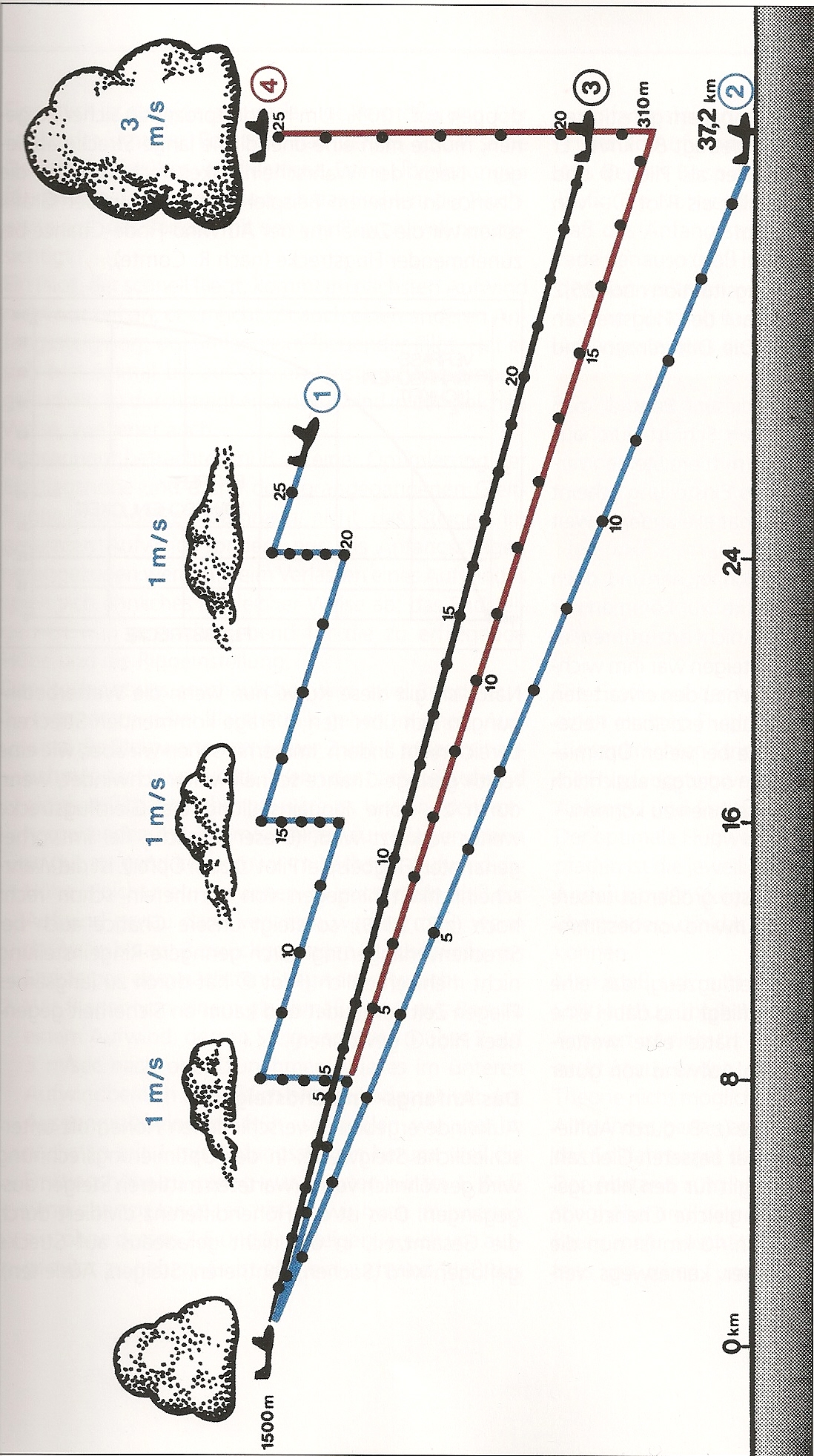 Wie erreicht man eine hohe Reisegeschwindigkeit?
Pilot 3: 
Ignoriert die 1m/s Aufwinde
Sollfahrtring auf 0m/s
Ist sehr vorsichtig:
Fliegt mit dem besten Gleiten
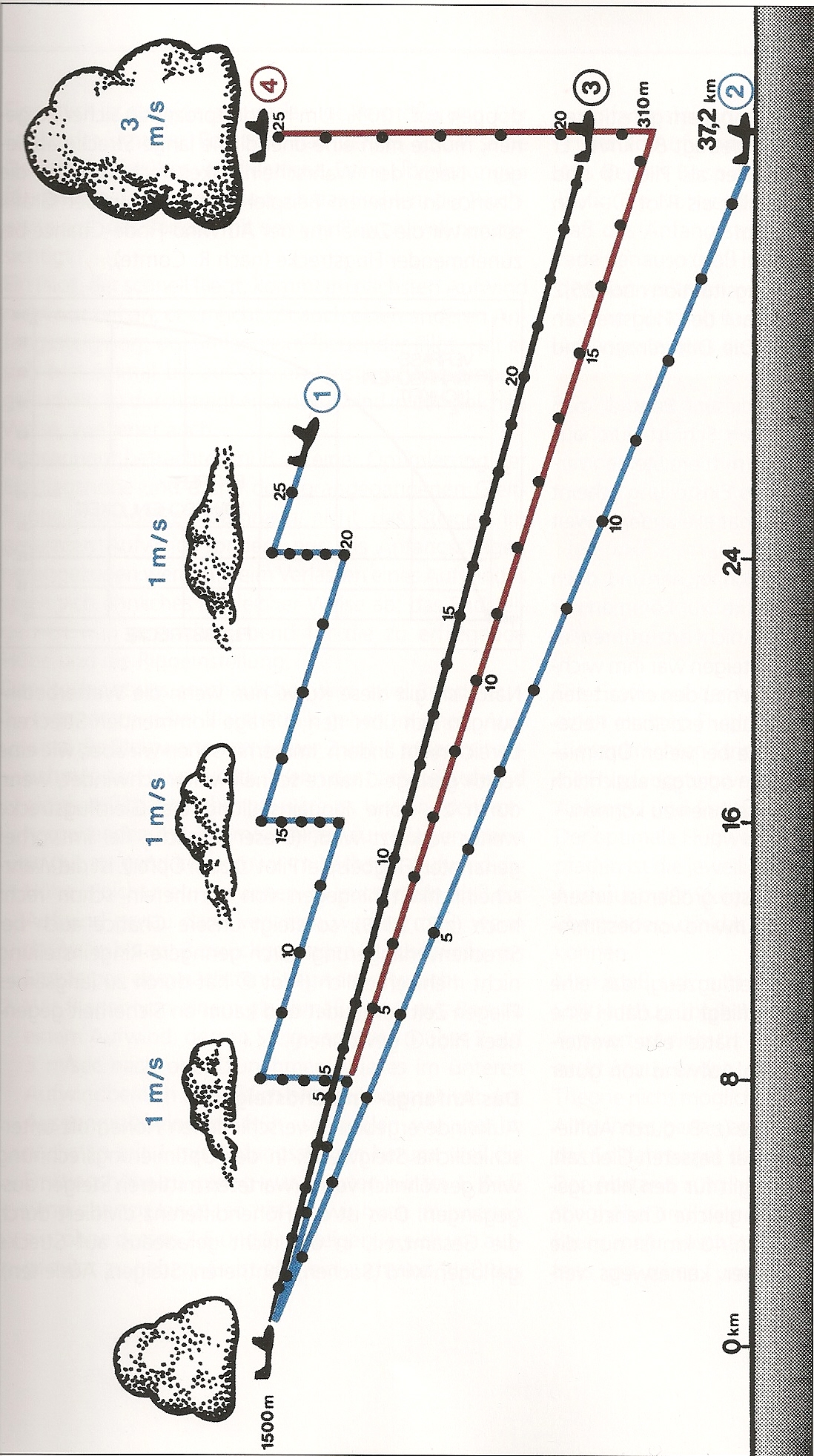 Wie erreicht man eine hohe Reisegeschwindigkeit?
Pilot 4: 
Gleich wie Pilot 2 & 3
3m/s - Einstellung zu riskant
0m/s -  Einstellung zu vorsichtig
Wählt also 1m/s - Einstellung
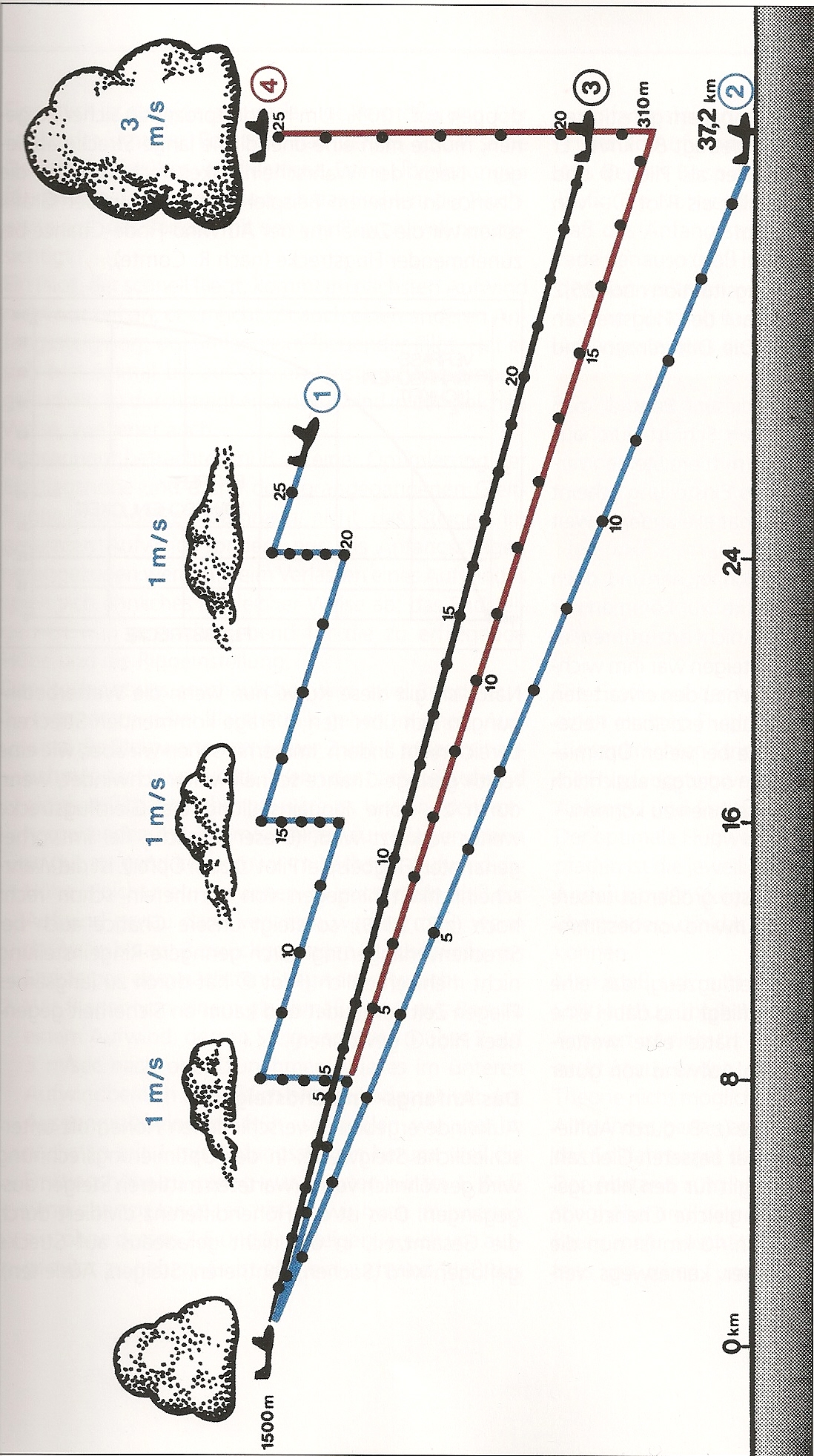 Wie erreicht man eine hohe Reisegeschwindigkeit?
Welcher Pilot ist der schnellste?
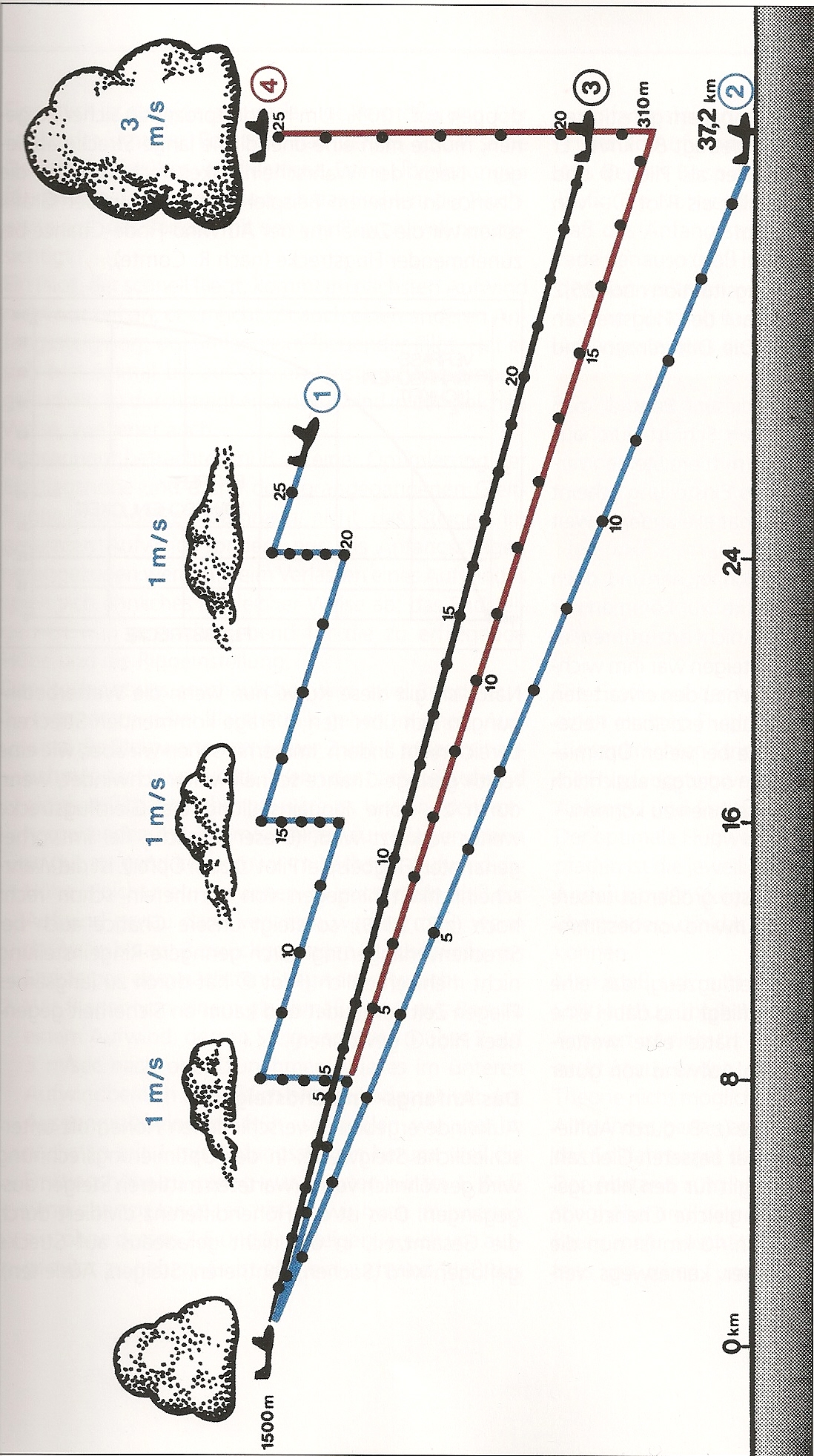 Wie erreicht man eine hohe Reisegeschwindigkeit?
Welcher Pilot ist der schnellste?
Pilot 1: 
Nach 25min noch 10km
vor der dicken Wolke
Schnitt: 68km/h
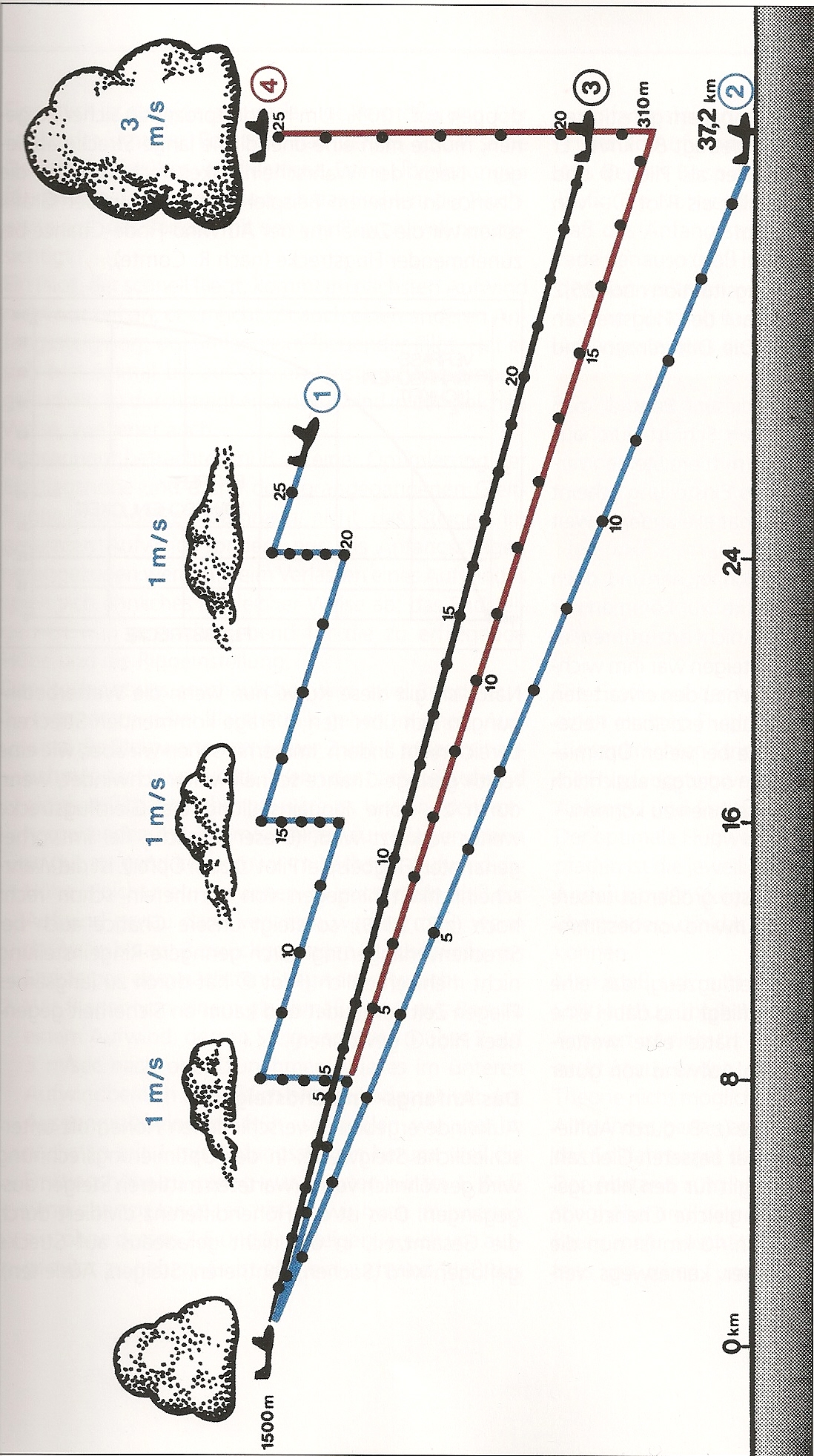 Wie erreicht man eine hohe Reisegeschwindigkeit?
Welcher Pilot ist der schnellste?
Pilot 2: 
Nach 15min landet er genau
unter der dicken Wolke
Schnitt: theoretisch 94km/h
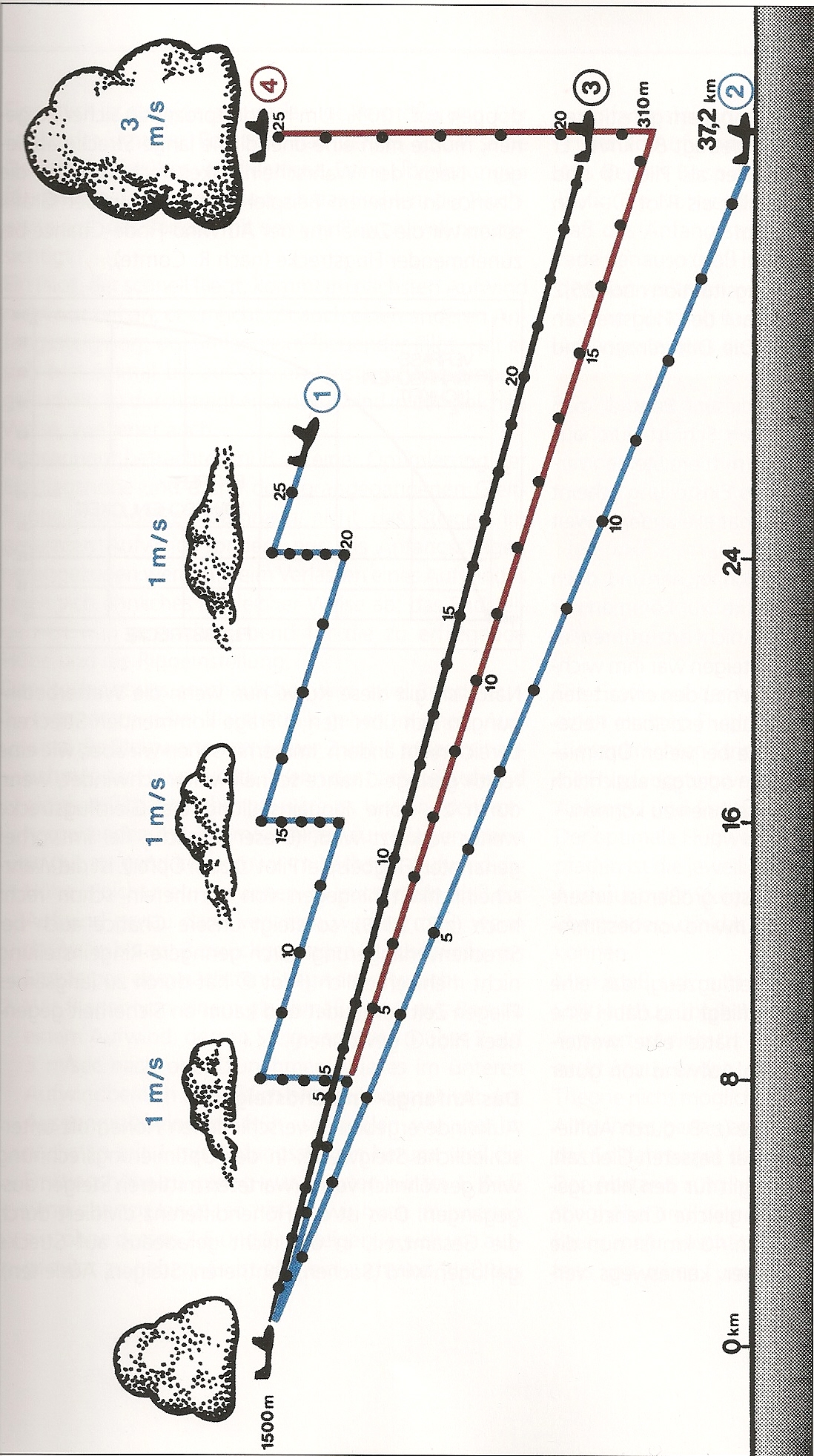 Wie erreicht man eine hohe Reisegeschwindigkeit?
Welcher Pilot ist der schnellste?
Pilot 3: 
Nach 24,7min in 520m 
unter der dicken Wolke
Schnitt: 73km/h
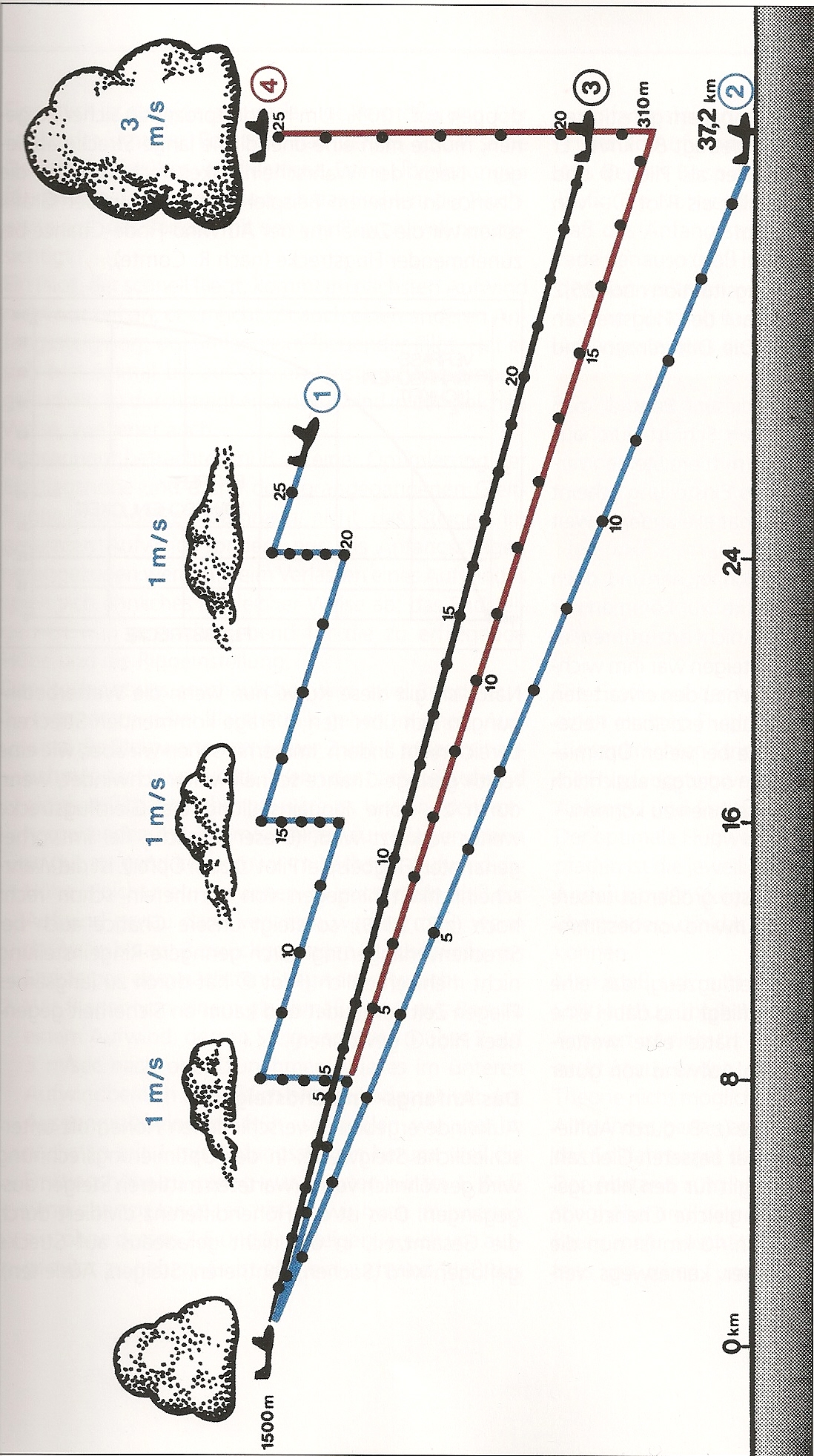 Wie erreicht man eine hohe Reisegeschwindigkeit?
Welcher Pilot ist der schnellste?
Pilot 4: 
Nach 18,6min in 310m 
unter der dicken Wolke
Nach 25 min wieder in 1500m
Schnitt: 88km/h
Wie erreicht man eine hohe Reisegeschwindigkeit?
Eintreffwahrscheinlichkeit:	
Bsp.: 50%ige Chance auf Aufwind
		Strecke = 20km aus 1000m
Erhöhung auf nur 75% bei 40km
Für 100% müsste die Reichweite ∞  groß sein

Regel gilt für unveränderte 
Wetterbedingungen!!
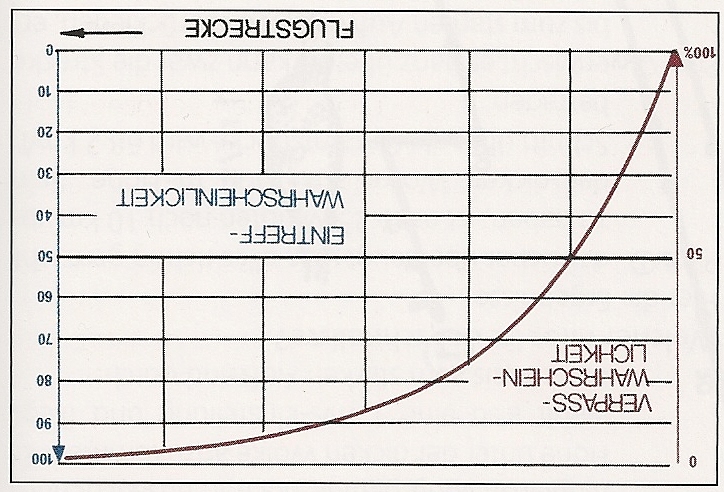 Wie erreicht man hohe Reisegeschwindigkeit?
Eintreffwahrscheinlichkeit:
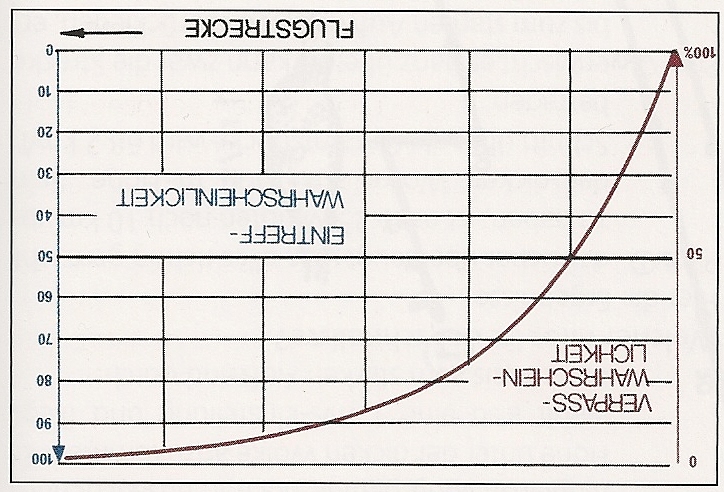 Pilot 3
Pilot 4
Pilot 2
Wie erreicht man hohe Reisegeschwindigkeit?
Das Anfangs- und Endsteigen:
Unterschiedliche Steigwerte in verschiedenen Höhen
Das mittlere Steigen = Δ h / Δ t   (während dem Kurbeln)

Bsp 1.: 
Aufwind mit zunehmender Höhe von 3 über 2 auf 1m/s abnehmend
Nächster Aufwind hat gleichmäßig 2m/s

Wann verlassen wir den 1. Aufwind?
 Wir verlassen den 1. Aufwind bei genau 2m/s.
Wie erreicht man hohe Reisegeschwindigkeit?
Das Anfangs- und Endsteigen:
Unterschiedliche Steigwerte in verschiedenen Höhen
Das mittlere Steigen = Δ h / Δ t   (während dem Kurbeln)

Bsp 2.: 
Aufwind hat gleichmäßig 2m/s Steigen
Nächster Aufwind: Steigwerte zunehmend von 1 über 2 auf 3m/s

 Wir müssen beim nächsten Aufwind genau bei 2m/s einsteigen.
 Optimale Ausnutzung und Zeiteinsparung
Sollfahrtregel
Endsteigen 
= 
Ringeinstellung 
= 
Anfangssteigen

Die Endkurbelhöhe 
ergibt sich aus der Regel automatisch!!
Sollfahrtregel
Optimaler Streckenflug nach Sollfahrtregel ist unmöglich
Sollfahrtregel ist anzustrebendes Idealziel

Versuch: 
	Höhe in bestmöglichem Aufwind zu gewinnen
Frage: 
	Könnte ich im nächsten Bart besser steigen?
Wie erreicht man hohe Reisegeschwindigkeit?
Reisegeschwindigkeitsverlust bei ungenauer
Ringeinstellung:
Schätzfehler von 25%
	 weniger als 1% Zeitverlust
Einstellung statt 4m/s auf 2m/s
	 nur 5% Zeitverlust

	0-Stellung kann bei höher 
	werdenden tatsächlichen 
	Steigwerten zu großen Verlusten
	führen
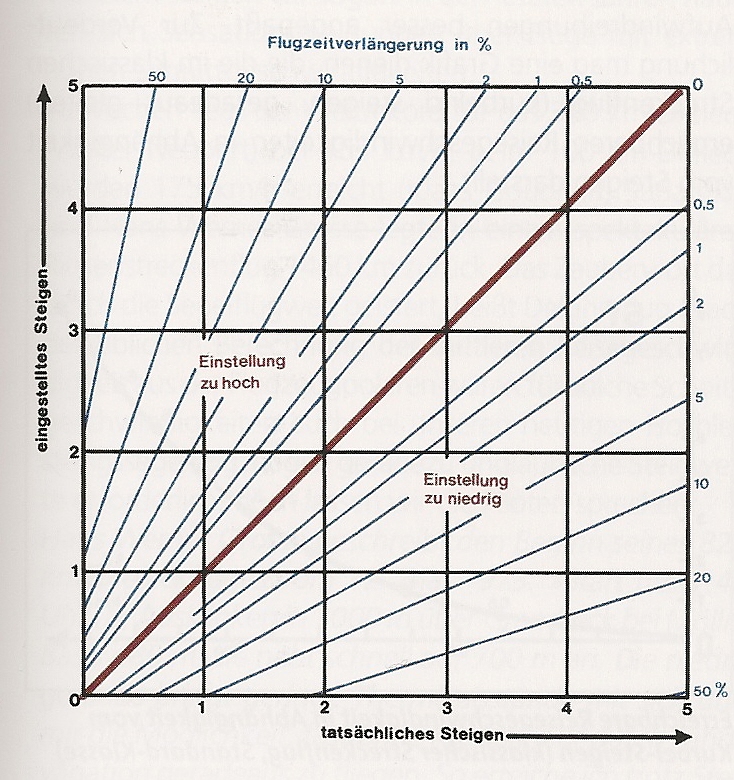 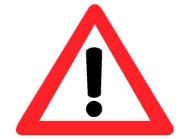 Wie erreicht man hohe Reisegeschwindigkeit?
Beispiel: Ein Cumulus Congestus baut sich vor dir auf.
Zu Erwarten ist:
4m/s Steigen
Oder aber Regen und Fallen



	Auf welchen Wert stellen wird den Sollfahrtring?
		 auf vorsichtige 1m/s
		Die schnellere Variante würde nur 14% Zeit bringen,
		und keine Chance für einen alternativen Aufwind!!
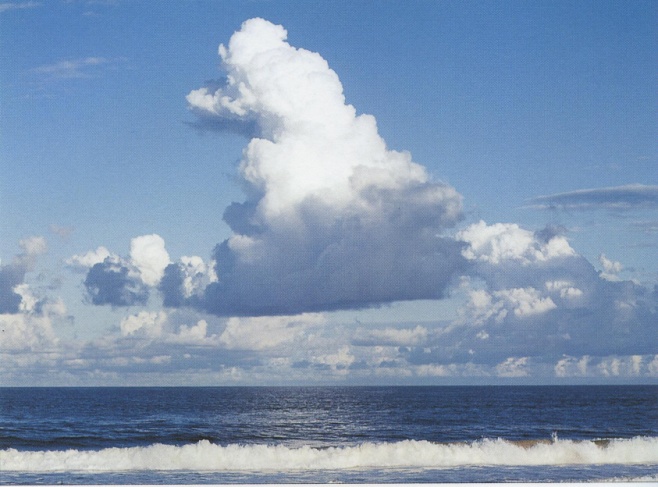 Wie erreicht man hohe Reisegeschwindigkeit?
Reichweitenverlust in Abhängigkeit der Ringeinstellung:
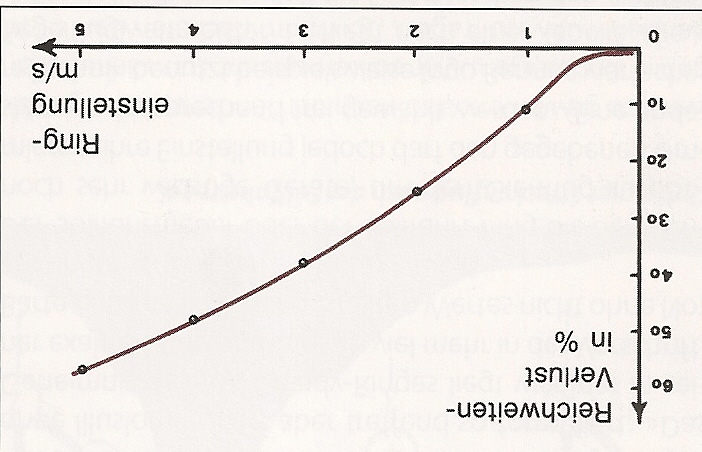 Steigt dann aber rasch an
Reichweitenverlust bei 0,5m/s noch sehr gering
Bei 0,5m/s ist aber die Reisegeschwindigkeit schon höher!!
Wie erreicht man hohe Reisegeschwindigkeit?
Erreichbare Reisegeschwindigkeit 
abhängig vom Kurbel-Steigen:
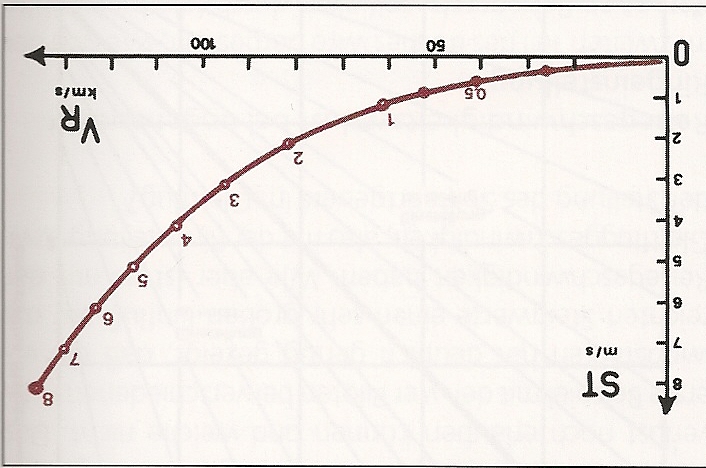 Bei schwachen Aufwinden können schon kleine Steigdifferenzen zu großen Unterschieden in der Reisegeschwindigkeit führen.
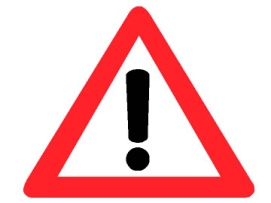 Wie erreicht man hohe Reisegeschwindigkeit?
Was ist nun wichtig:
Nicht auf der Mathematik herumreiten

Bärte unterhalb des eingestellten Wertes
	nur in NOT annehmen
Keine kleinen Höhenstufen kurbeln
	Zentrieren kostet viel Zeit
	(z.B. knappes Fliegen unter der Wolkenbasis ist schlecht)
Die Sparstellung (0m/s) sollte vermieden werden
Der Delphinflug
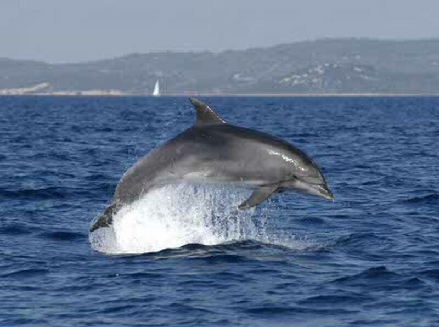 Geradeausflug nach Sollfahrttheorie
(MacCready)

Man fliegt die vom Sollfahrtvariometer 
befohlenen Geschwindigkeiten.
 Delphinflug

Geschickte Wahl des Flugweges: (Wolkenstraßen, etc.)
 Höhe kann vl. sogar gewonnen werden
 Reisegeschwindigkeit erhöht sich enorm
		(auch bei schlechten Wetterlagen)
Der Delphinflug
Delphinflugregeln:
Ringeinstellung = durchschnittliches Gesamtsteigen beim Kreisen im Bart (= das mittlere Steigen vom Zeitpunkt des Einkreisens bis zum Ausleiten - also inklusive Zentrierzeit)
Trotz Delphinflug Höhenverlust  in möglichst gutem Steigen kreisen
Evtl. Überschreitung der Max.Höhe (Wolkenbasis)Ring genau soviel höher stellen, dass Höhe gehalten wird
Man kann auch steigen; Maß für 2) & 3) ist nun der Steigpfad anstatt der Horizontalen
Delphinflug nicht durch Zurückdrehen des Sollfahrtrings erzwingenEntsteht automatisch bei guten Wetterlagen und günstigen Flugwegen
Bei Delphinflug-günstigen Wetterlagen eher mit hoher Flächenbelastung fliegen
Der Delphinflug
Wann soll ich trotzdem kurbeln?
Wenn man noch weit unter der Basis ist.
Die Wolkenstraße bald zu Ende sein wird.Die Maximalhöhe sollte allerdings schon deutlich vor dem Ende der Wolkenstraße erkurbelt werden, da wir uns nicht auf die letzte Wolke verlassen dürfen !!
Das Steigen deutlich größer ist als im Allgemeinen.
Oder wenn das Steigzentrum sehr eng ist.
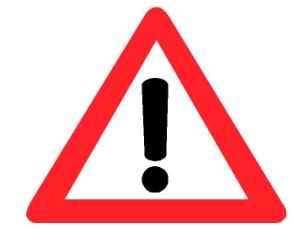 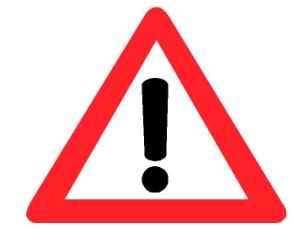 Aufwindstraßen enden oft in Gebieten ohne Termikentwicklung
 Wir verlassen diese also immer mit Maximalhöhe
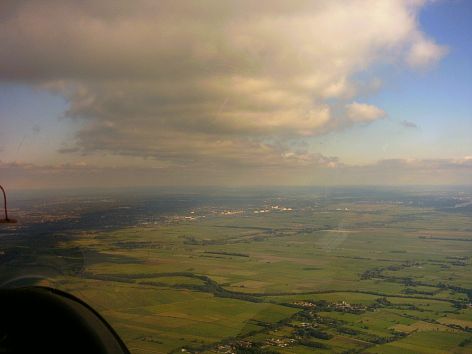 Der Delphinflug
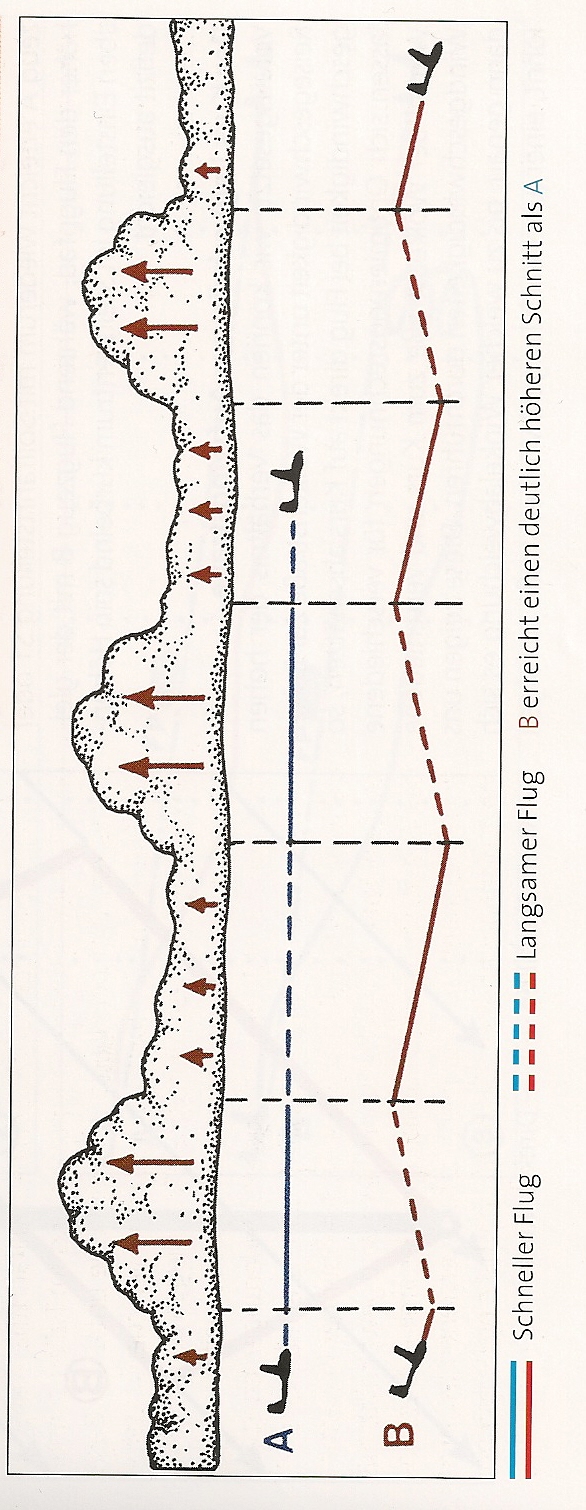 Spezieller: Wolkenstraßen
Nicht an der Basis klebenund das Steigen wegdrücken !!
Gleitleistung Flieger A 
>
Gleitleistung Flieger B
Der Delphinflug
Optimaler Flug entlang Aufwindstraßen:
Fall 1: Flugpfad FP liegt horizontal
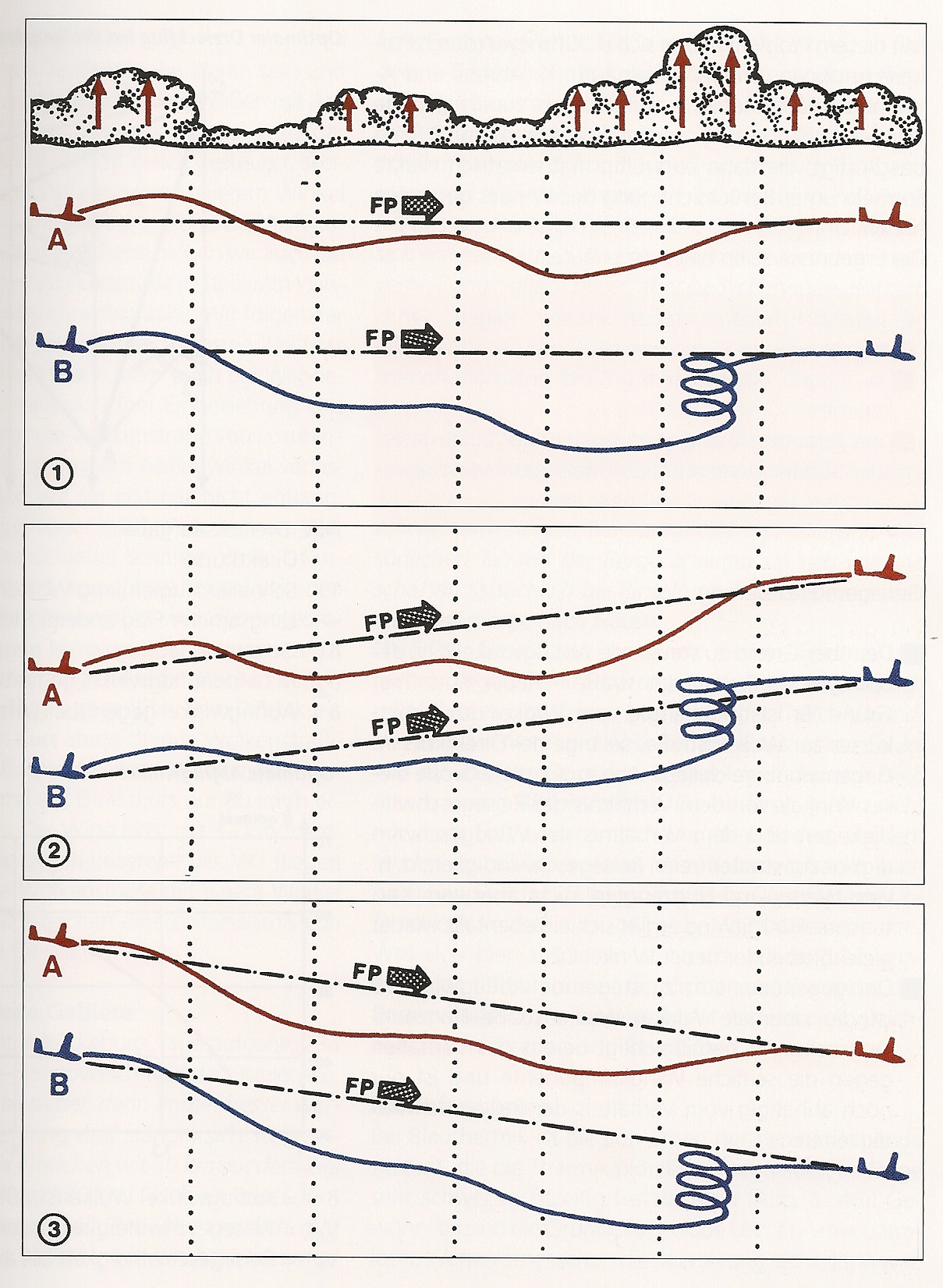 Gleitleistung Flieger A 
>
Gleitleistung Flieger B
Der Delphinflug
Optimaler Flug entlang Aufwindstraßen:
Fall 2: Flugpfad FP steigt an
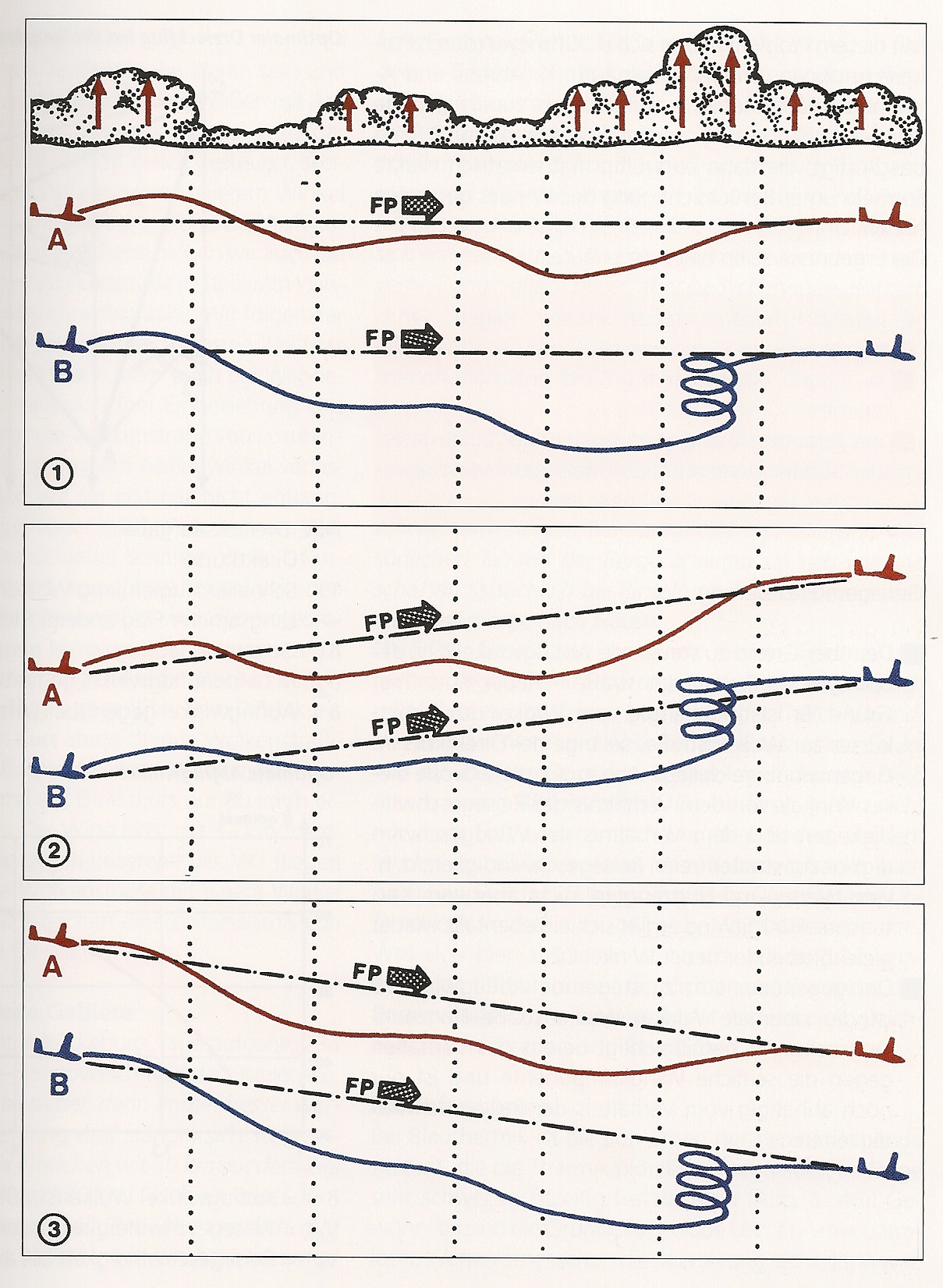 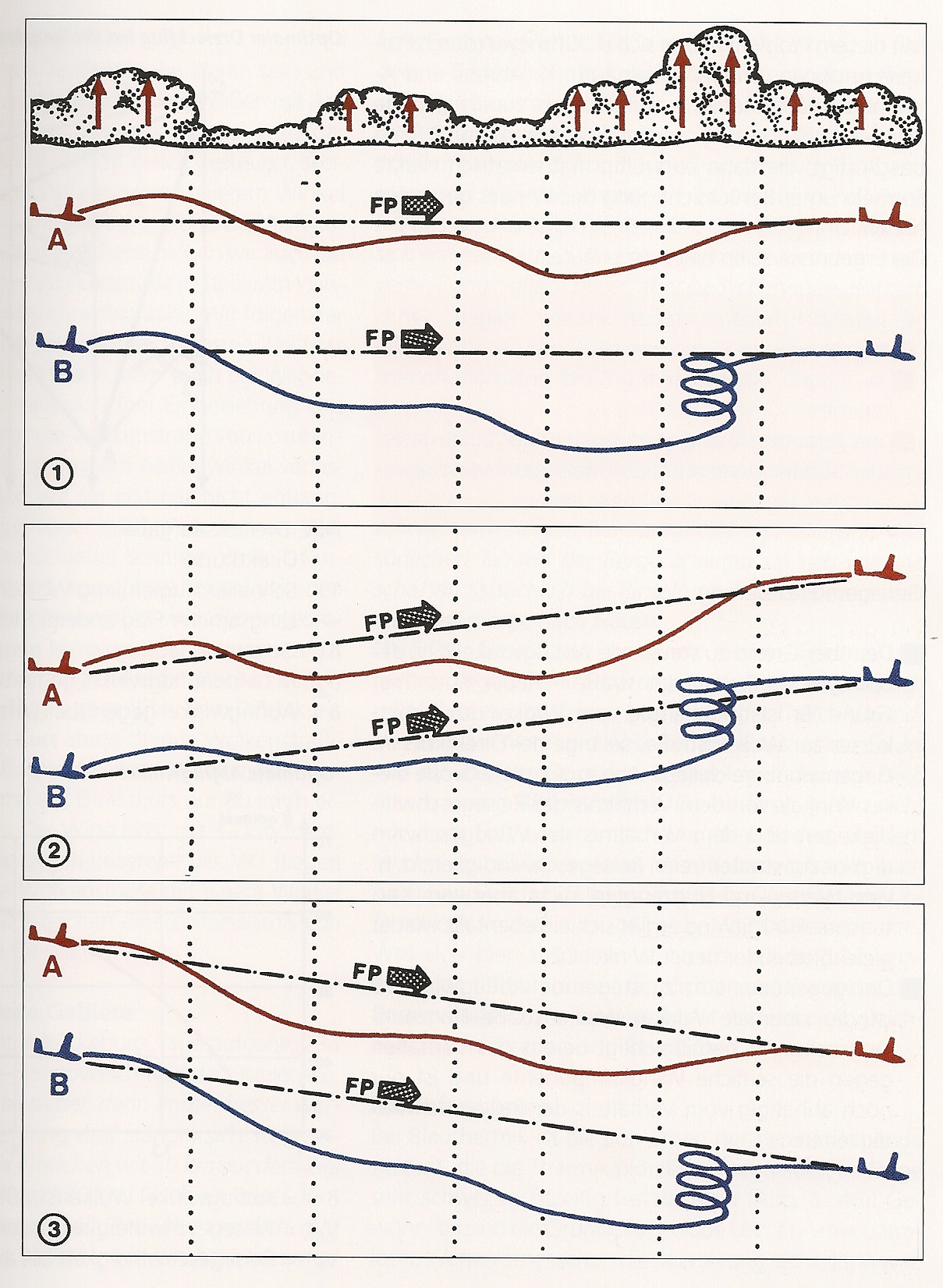 Gleitleistung Flieger A 
>
Gleitleistung Flieger B
Der Delphinflug
Optimaler Flug entlang Aufwindstraßen:
Fall 3: Flugpfad FP geht abwärts
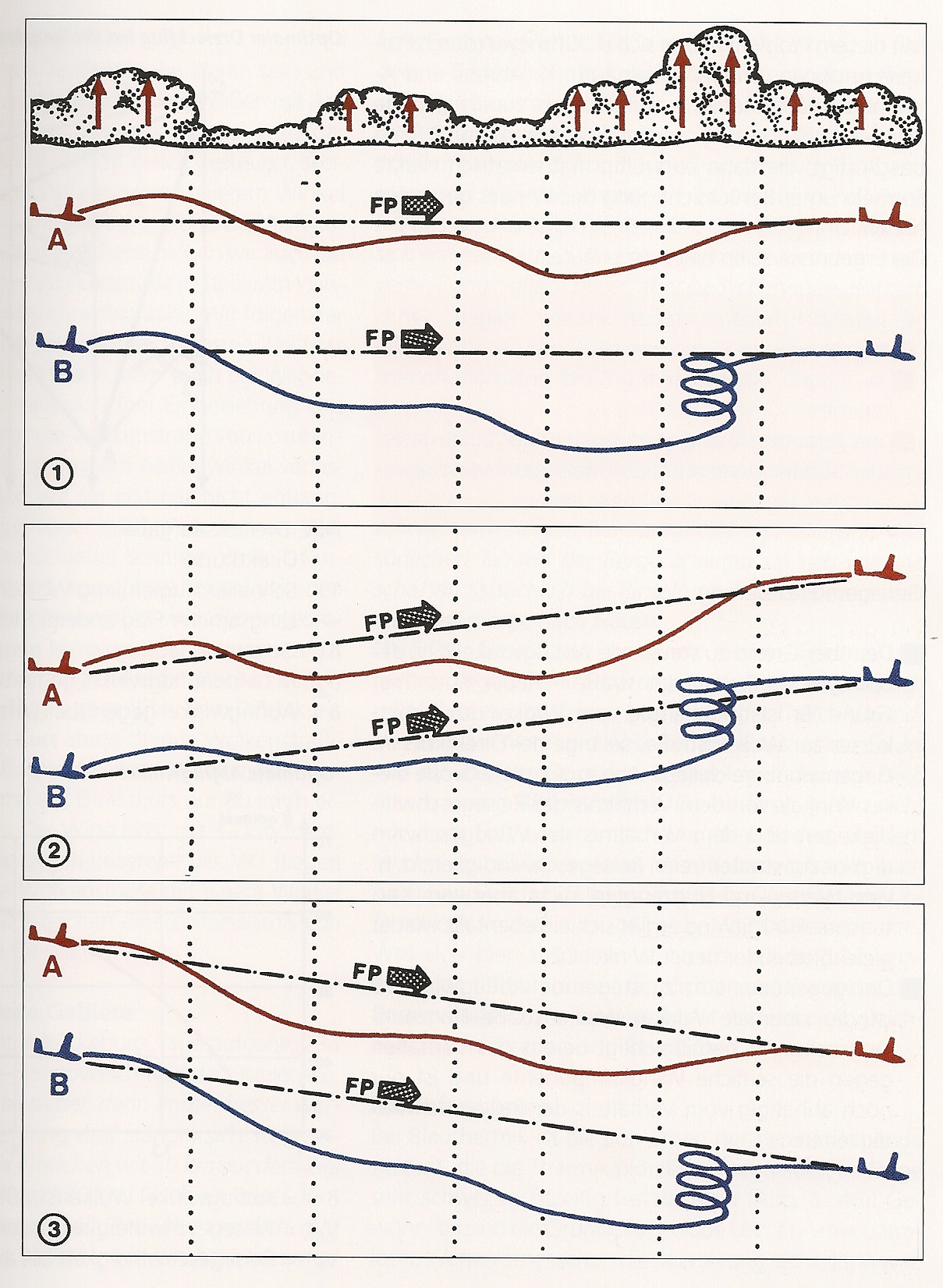 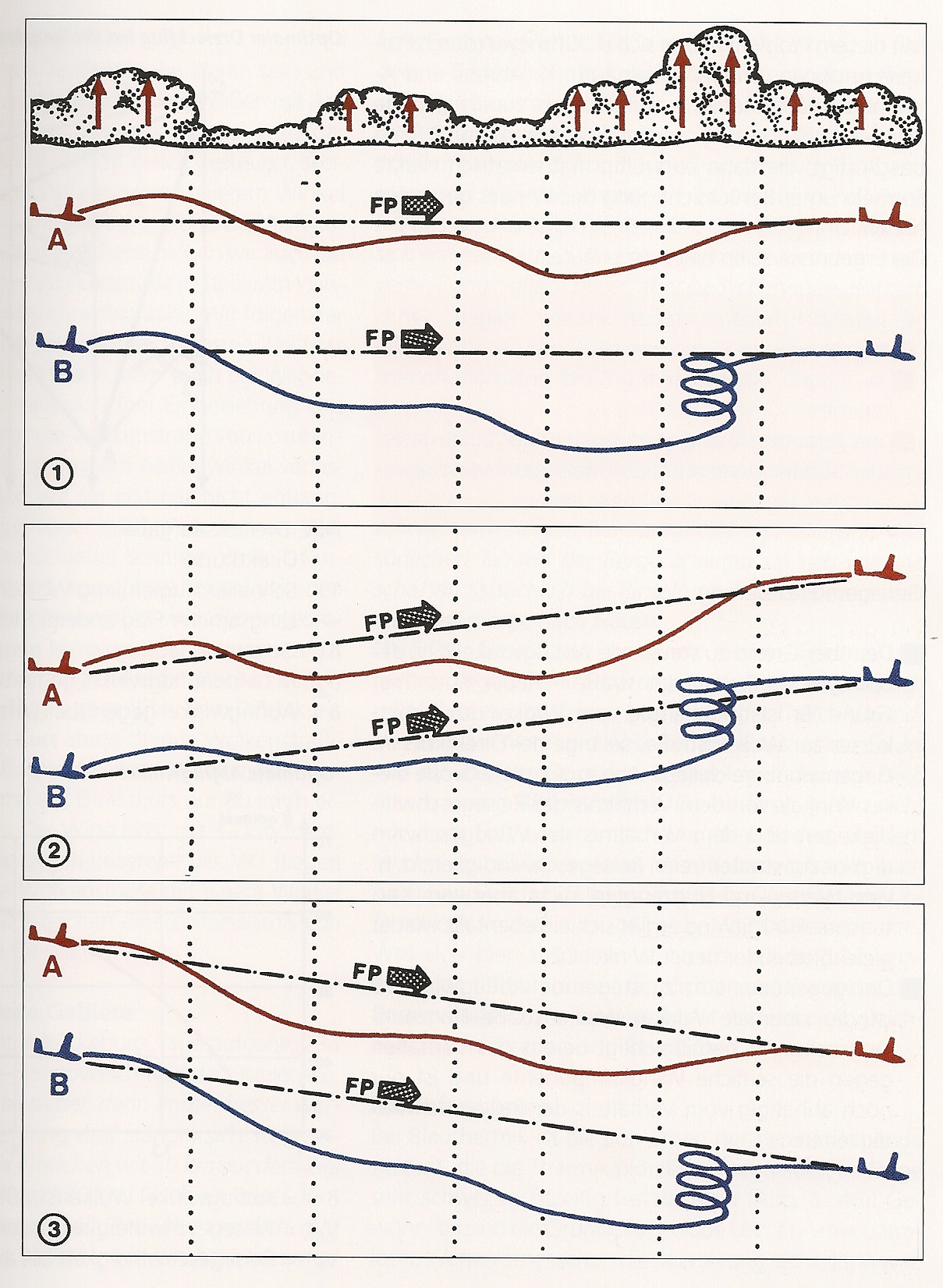 Der Delphinflug
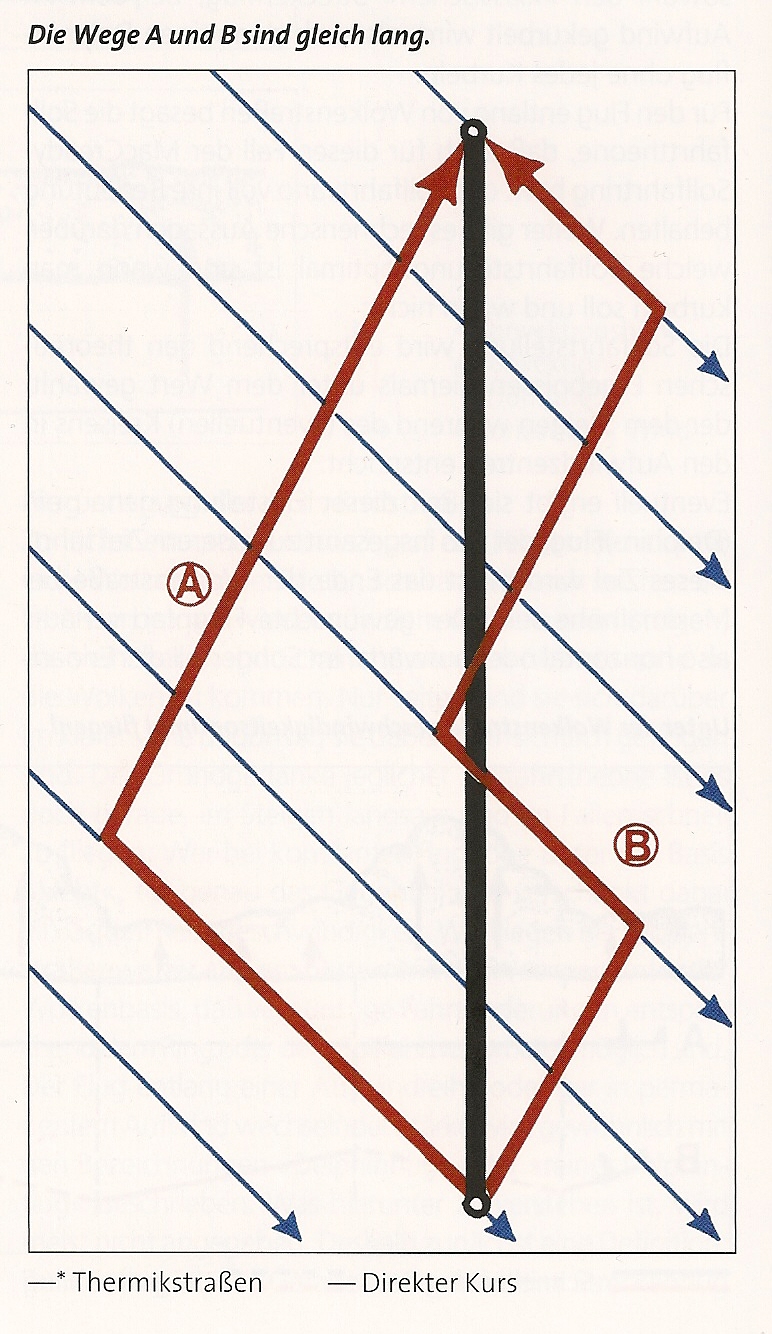 Kurs liegt nun schräg 
zur Aufwindstraße:
Aufwindstraßen sind ∞ lang
A & B sind gleich lang
Der Delphinflug
Wann lohnt es sich, Wolkenstraßen länger zu folgen?
Wenn
Sie wenig vom Kurs abweichen
Sie gegen einen starken Wind entlang geflogen werden
Die Reisegeschwindigkeit unter der Straße(gegenüber Luft)>>als die Reisegeschwindigkeit anderer Kurse ist.
Der Delphinflug
Theoretische Anwendung
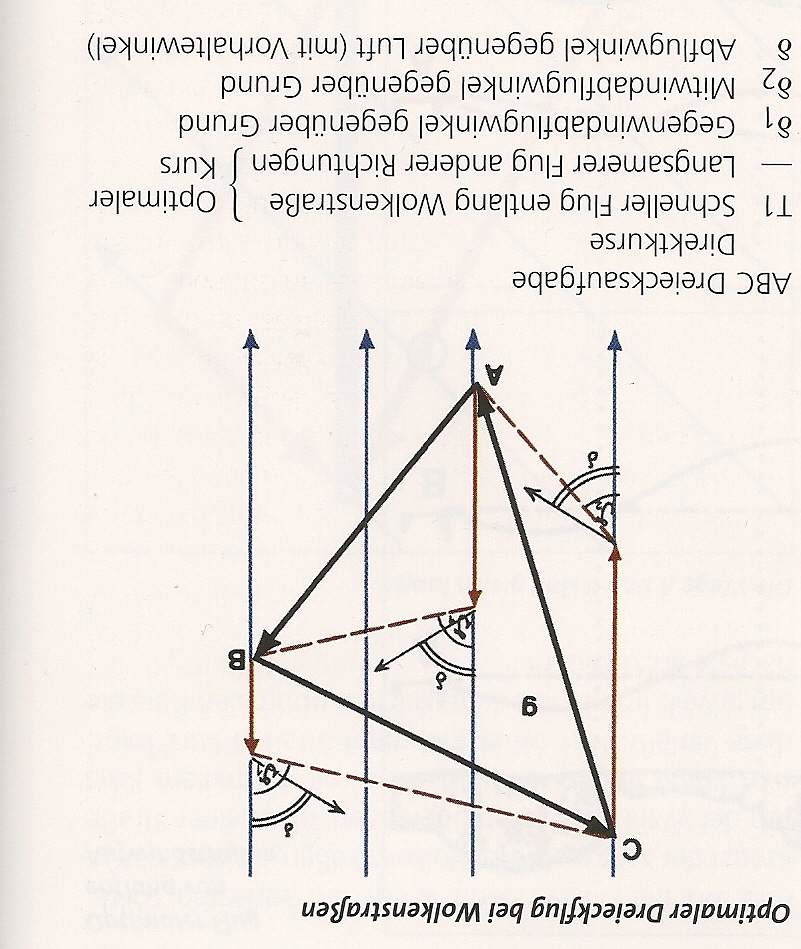 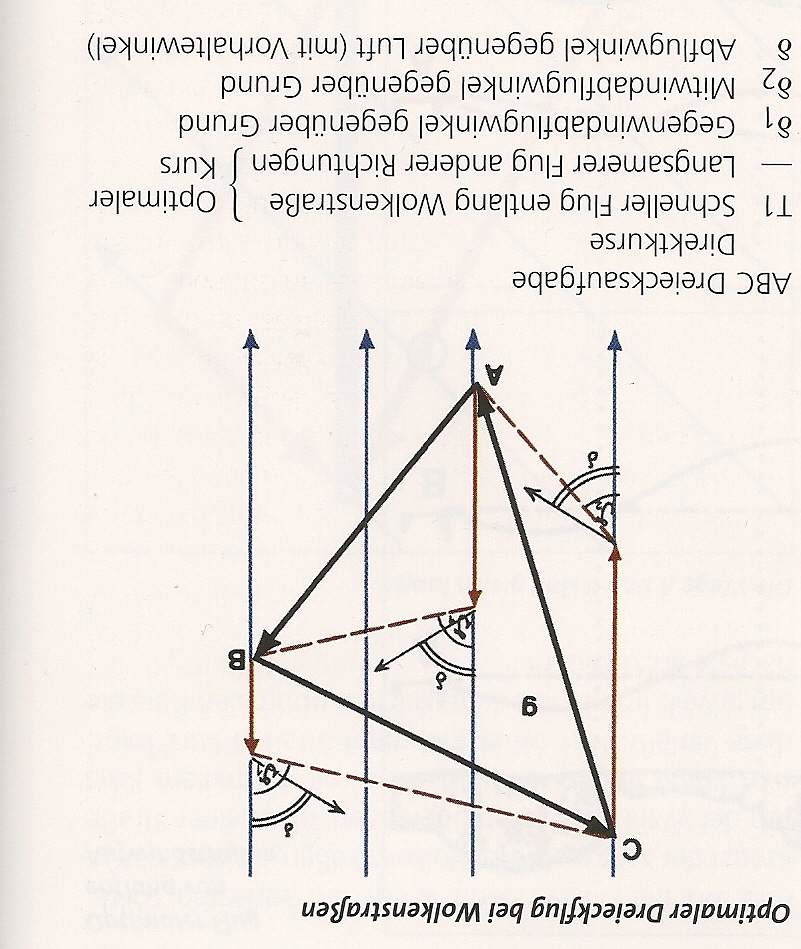 Der Delphinflug
Theoretische Anwendung
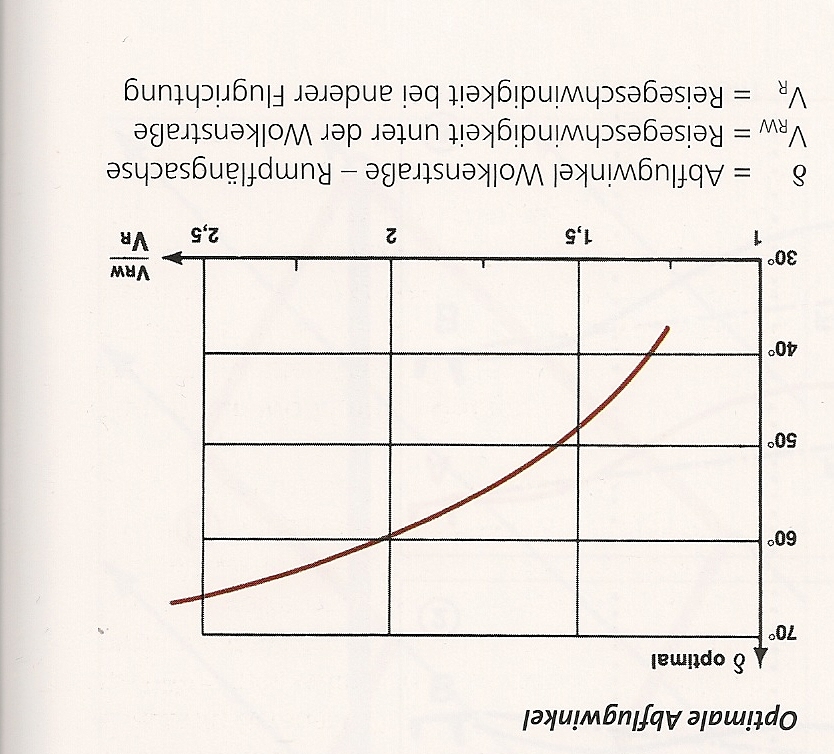 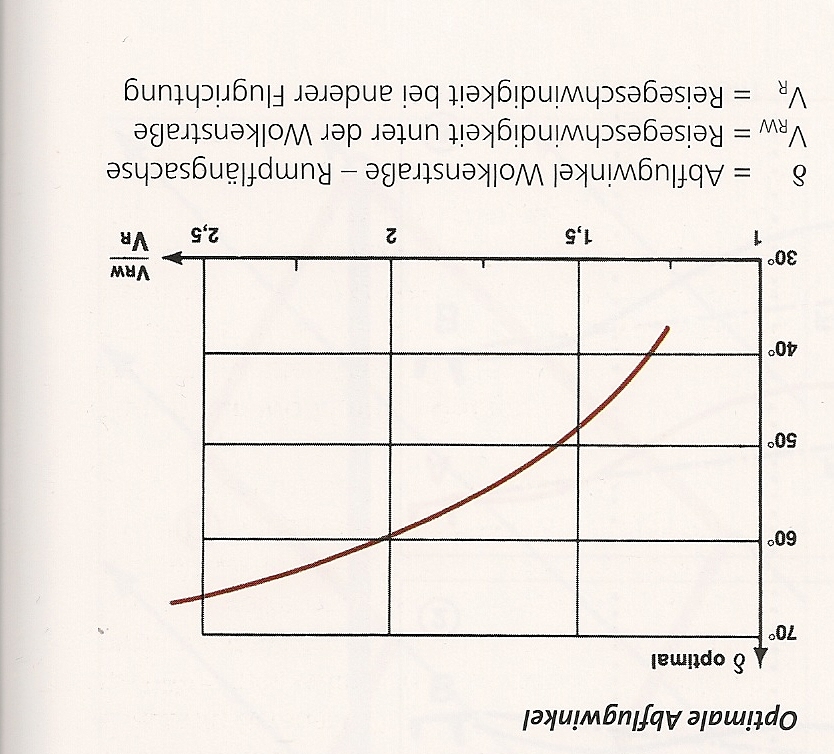 Der Delphinflug
Beispiel:
30° vom Kurs abweichende Wolkenstraße
VRW = 140km/h
VR = 80km/h
Wind entlang der Wolkenstraße gegen unseren Kurs mit 32km/h

Lösung VRW / VR = 1,75 	 optimaler Abflugwinkel d = 55°
				 Zeitersparnis von 26%
Der Delphinflug
Die Steuerbewegungen
sind bei weiten Gebieten des Steigens/Sinkens egal,
aber bei kleinräumigen Vertikalbewegungen sehr wichtig.
In aufsteigender Luft: 	Lastvielfaches soll > 1
Im Abwind: 		Lastvielfaches soll < 1
Der Delphinflug
Die Steuerbewegungen - Tendenzaussagen
In den Übergansphasen kein Sollfahrtfliegen
Unbewegt gehaltenes Höhenruder Fahrt und Lastvielfache stellen sich auch automatisch ein(unbewegt gehaltenes Höhenruder bedeutet nicht konstante Fahrt)
Im Aufwind leicht ziehenIm Abwind leicht nachdrücken Gefühlsmäßig: Böenverstärkend steuern
Verzögerungen sollten nicht zu groß sein
Der Delphinflug
Die Steuerbewegungen
Probleme zur Diskussion:
Nachhinken der Variometeranzeige
Geldausgabe für teure Variometer lohnt sich nichtschnell reagierende Varios müssen oft stark gedämpft werdenVario reagiert erst, wenn das Flugzeug bereits beschleunigt wurde
	 Fliegen nach Sitzdruck?!
Die Reaktionszeit des Piloten
Flugzeugbedingte Verzögerung
Bei hohen Geschwindigkeiten ist hohe g-Belastung (2-2,5g) egal
Bei kleinen Geschwindigkeiten verbraucht diese viel Energie
Keine negativen Belastungen erfliegen!!
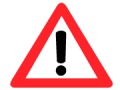 Der Wasserballast
Beim klassischen Streckenflug
Kreisflugleistung verschlechtert sich bei höherer Flächenbelastung
Bestimmter Kreis
mit langsamer Fahrt & geringer Querneigung
mit hoher Fahrt & großer Querneigung
Ziel:Fahrt und Querneigung so wählen,dass bei dem jeweiligen Kreis das geringstmögliche Eigensinken eintritt
Der Wasserballast
Beim klassischen Streckenflug
	Fahrt & Querneigung sind hier schon optimal auf den Kreisradius abgestimmt.
Erhöhung der Flächenbelastung auf 36kp/qm
	 bei Kreisradius 150m; Eigensinken  um nur 10cm/sec
	 bei Kreisradius 50m; Eigensinken  um 50cm/sec
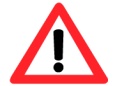 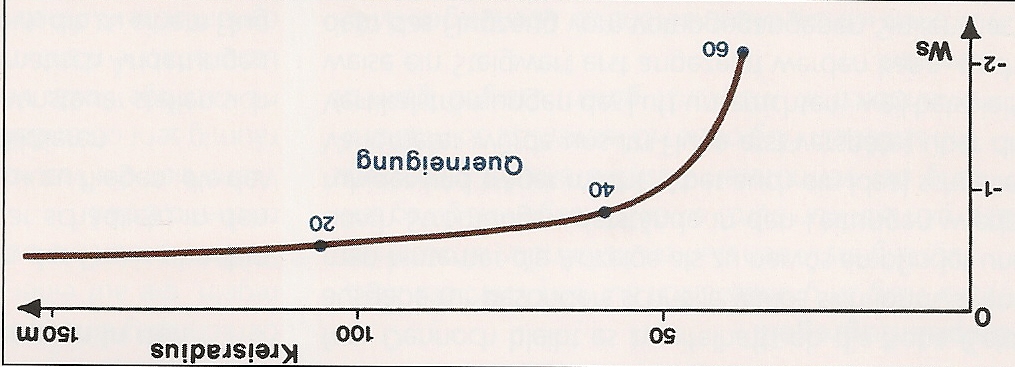 Kreisflugpolare ASW19 mit 28kp/qm
Der Wasserballast
Beim klassischen Streckenflug
Im Geradeausflug bei höherer Flächenbelastung
bei Geschwindigkeiten unterhalb des besten Gleitens Flugleistungen werden schlechter
bei Geschwindigkeiten oberhalb des besten Gleitens Flugleistungen werden besser
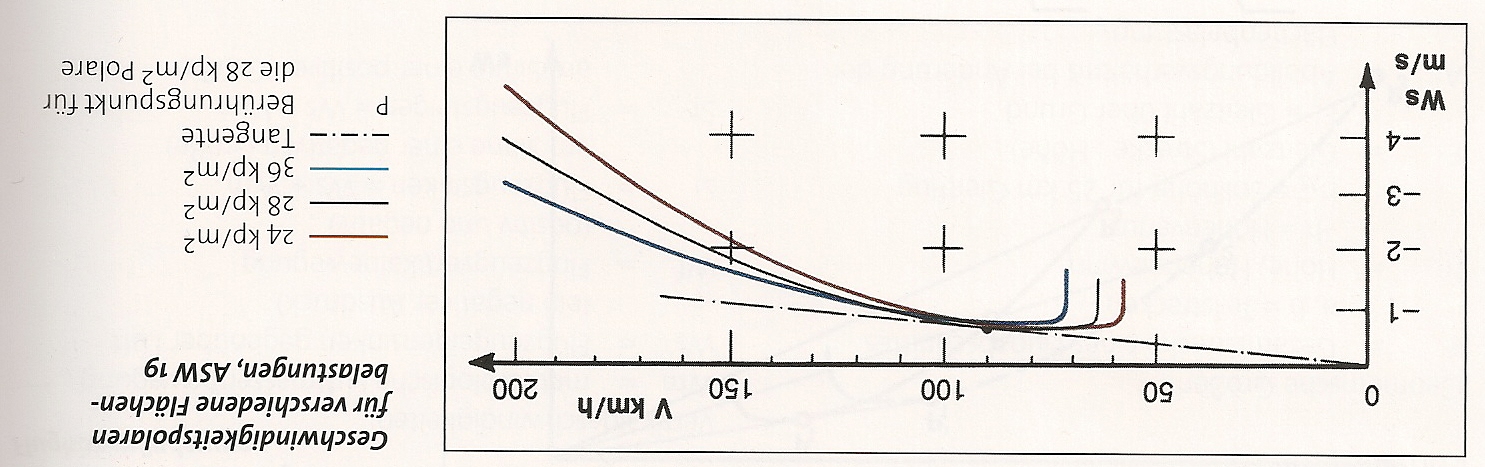 Der Wasserballast
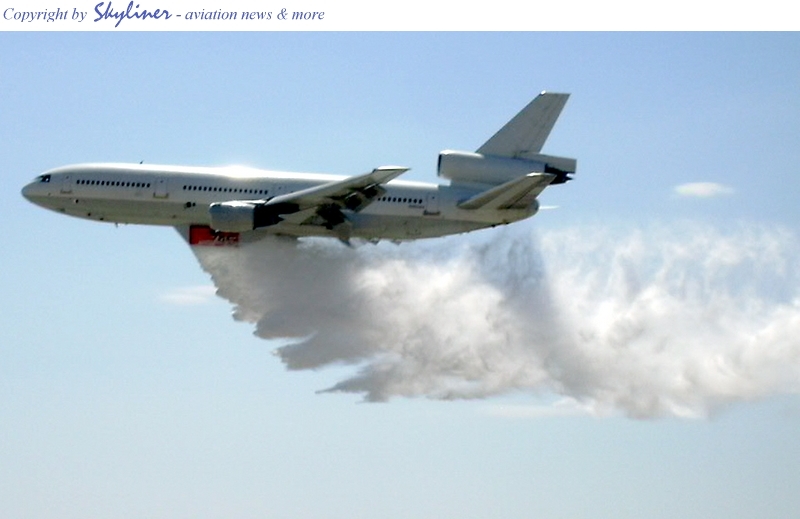 Beim klassischen Streckenflug
Fazit:
Wasser ablassen:
Bei sehr engen Aufwindfeldern, obwohl Nachteil beim Gleiten
Oder bei sehr schwachem Steigen,weil wir schlechter steigen & sowieso keine hohen Geschwindigkeiten fliegen dürfen

Wasser mitnehmen:
Bei gutem Steigen Steigeinbußen sind nur gering, und hohe Reisegeschwindigkeit
Beim Fliegen im Pulk kann ein geringer Steigvorteil sowieso nicht ausgenutzt werden
Der Wasserballast
Beim Delphinflug
Immer hohe Flächenbelastung
Sinkgeschwindigkeitserhöhung ist im Geradeausflug << als im Kurvenflug
Der Wasserballast
Regeln für den Wasserballast:
Hohe Flächenbelastung gut
beim Schnellflug
bei großflächigen, starken Aufwinden
bei Aufwindreihungen bzw. beim Delphinflug
Wasser ablassen bei
enger und/oder schwacher Thermik
Besprühe niemals andere Flugzeuge
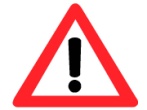 Der Endanflug
Ablauf:
Überlegung: Ab wo könnte der Endanflug geflogen werden?
Beim letzten Aufwind angelangt Berechnung des Endanfluges (Zander?)
Letzter Gleitflug mit der Ringeinstellung des Endsteigens im letzten Aufwind

Überflüge sind:
nach einem langen Streckenflug sehr gefährlich.
vergeudete Zeit. Höhe musste hart erkurbelt werden !!
				Landecheck nicht vergessen !!
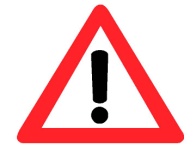 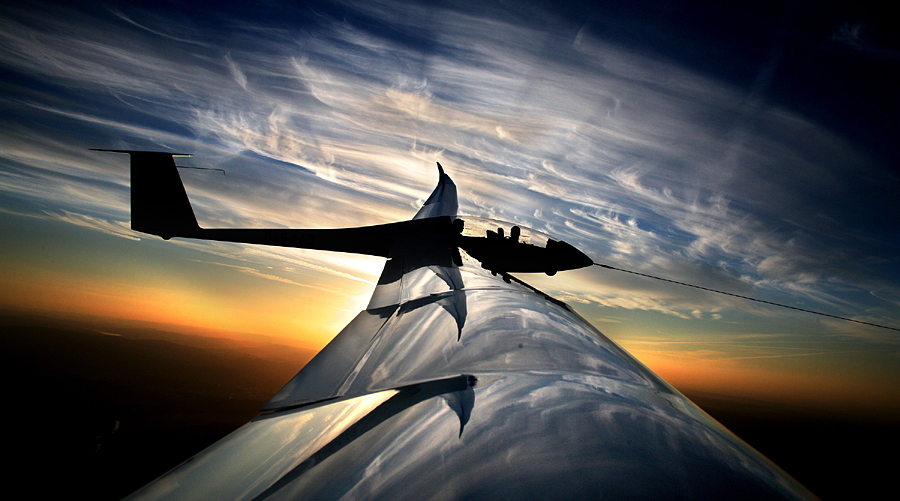 Grundlagen des 	Streckensegelfluges
Danke fürs Zuhören !!